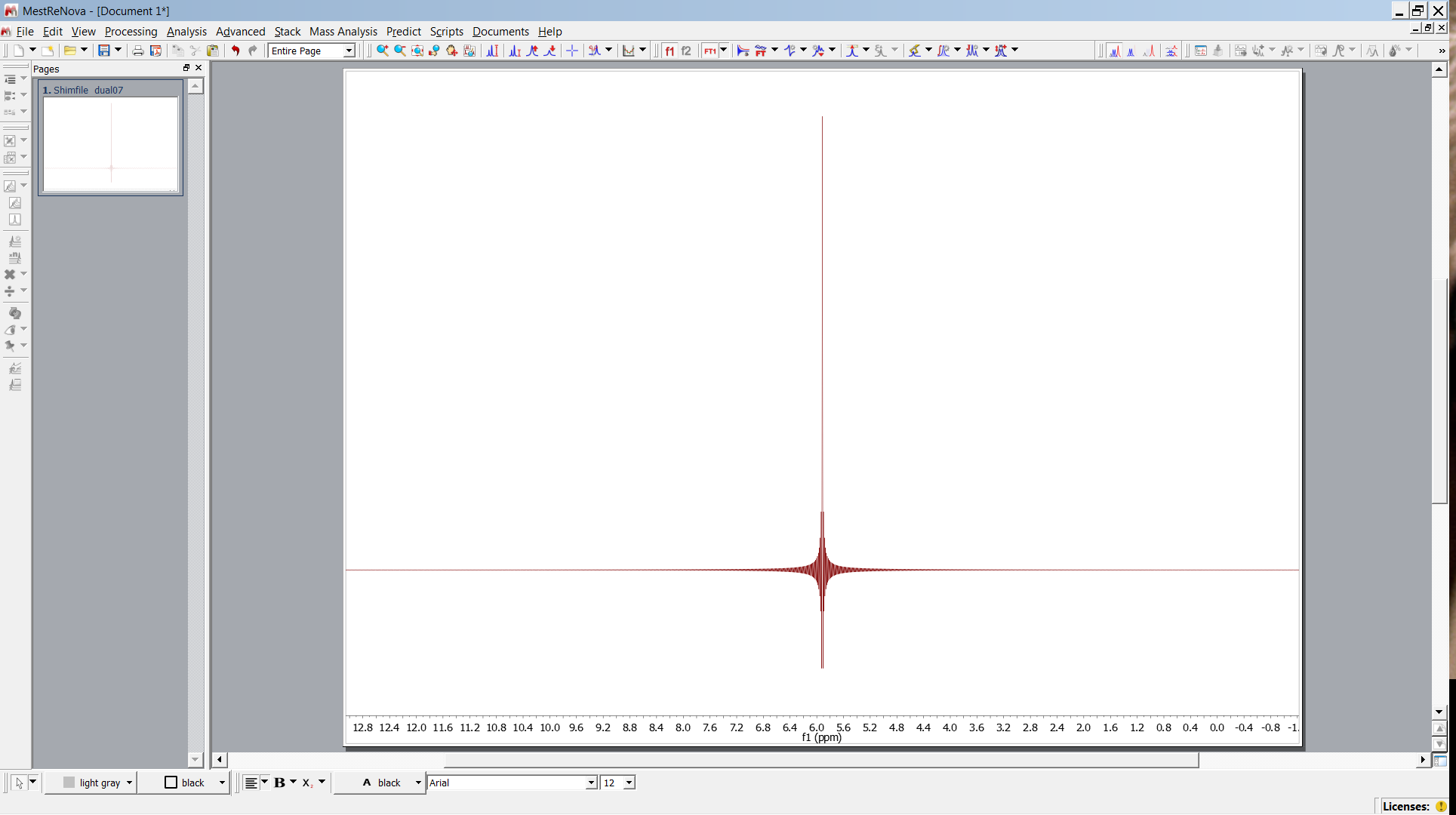 MNOVA
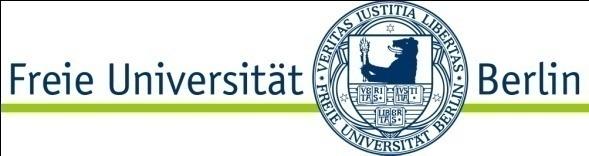 old design  version 10
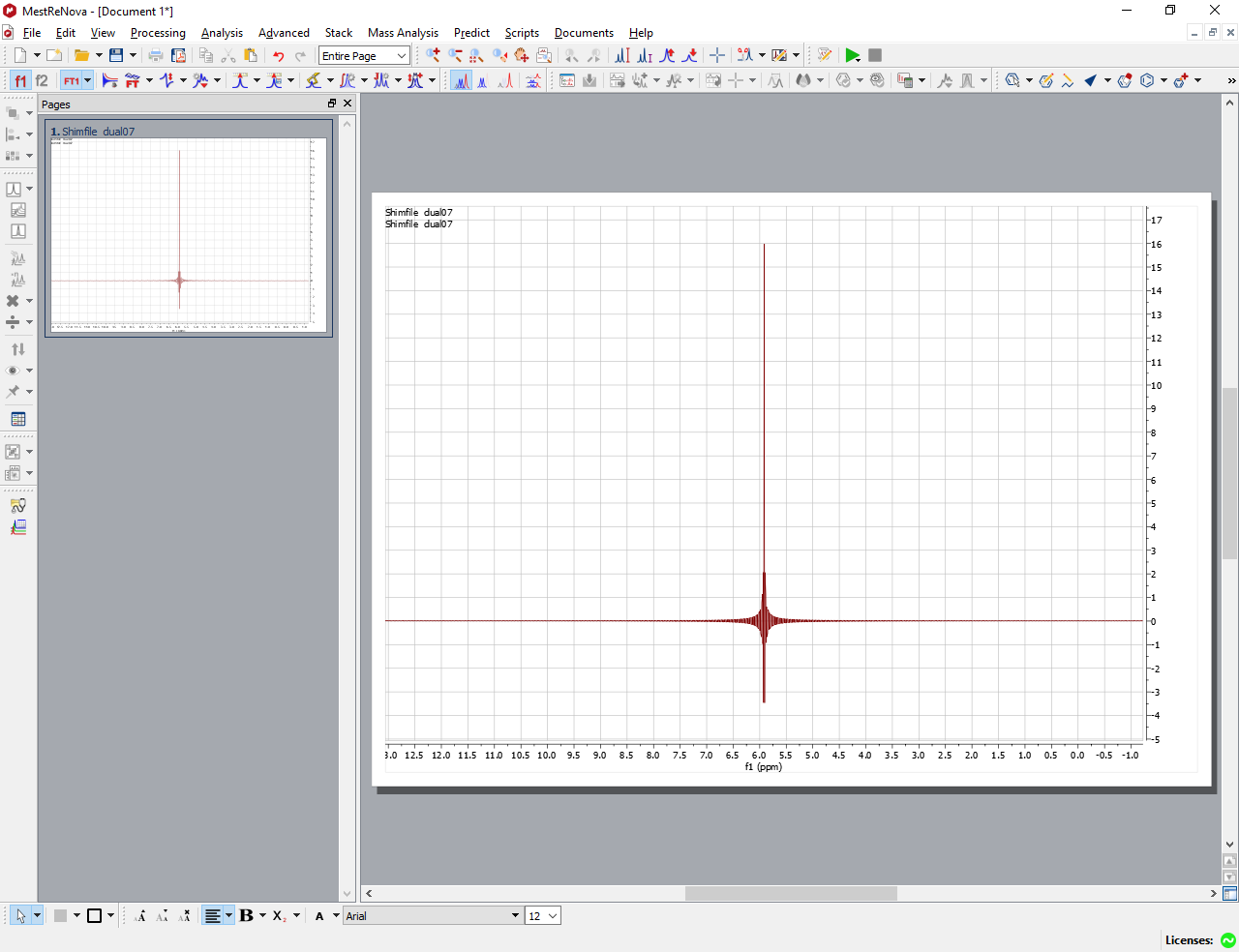 new design  version 12  classic
Change Design
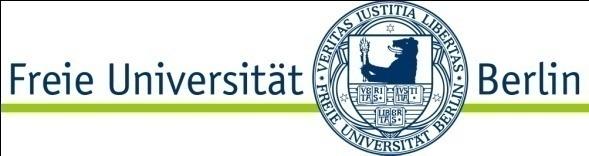 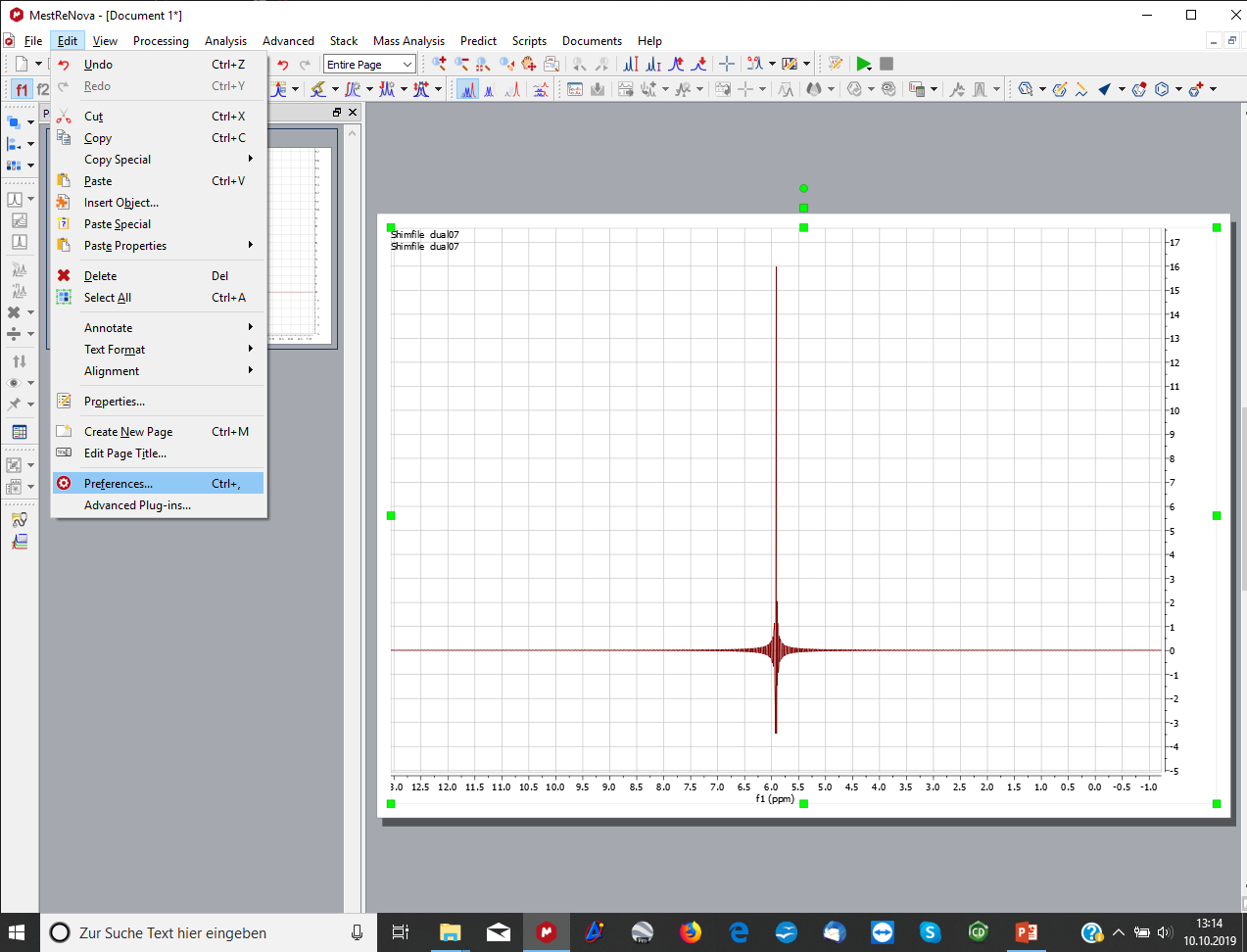 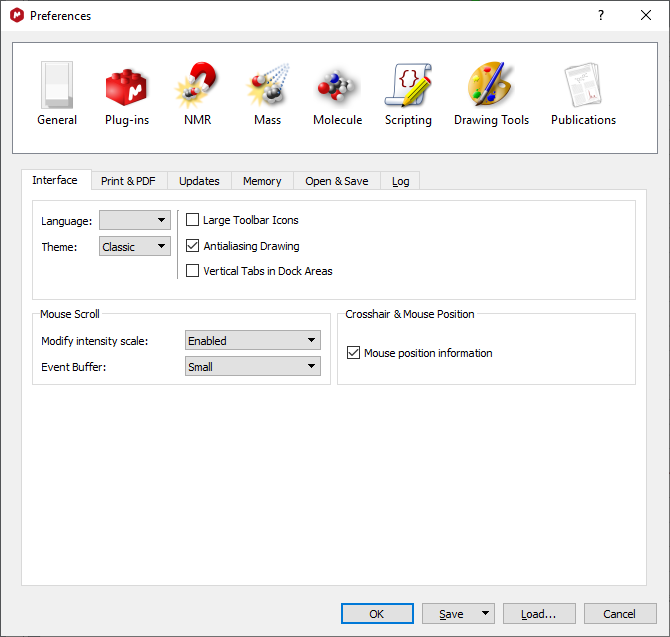 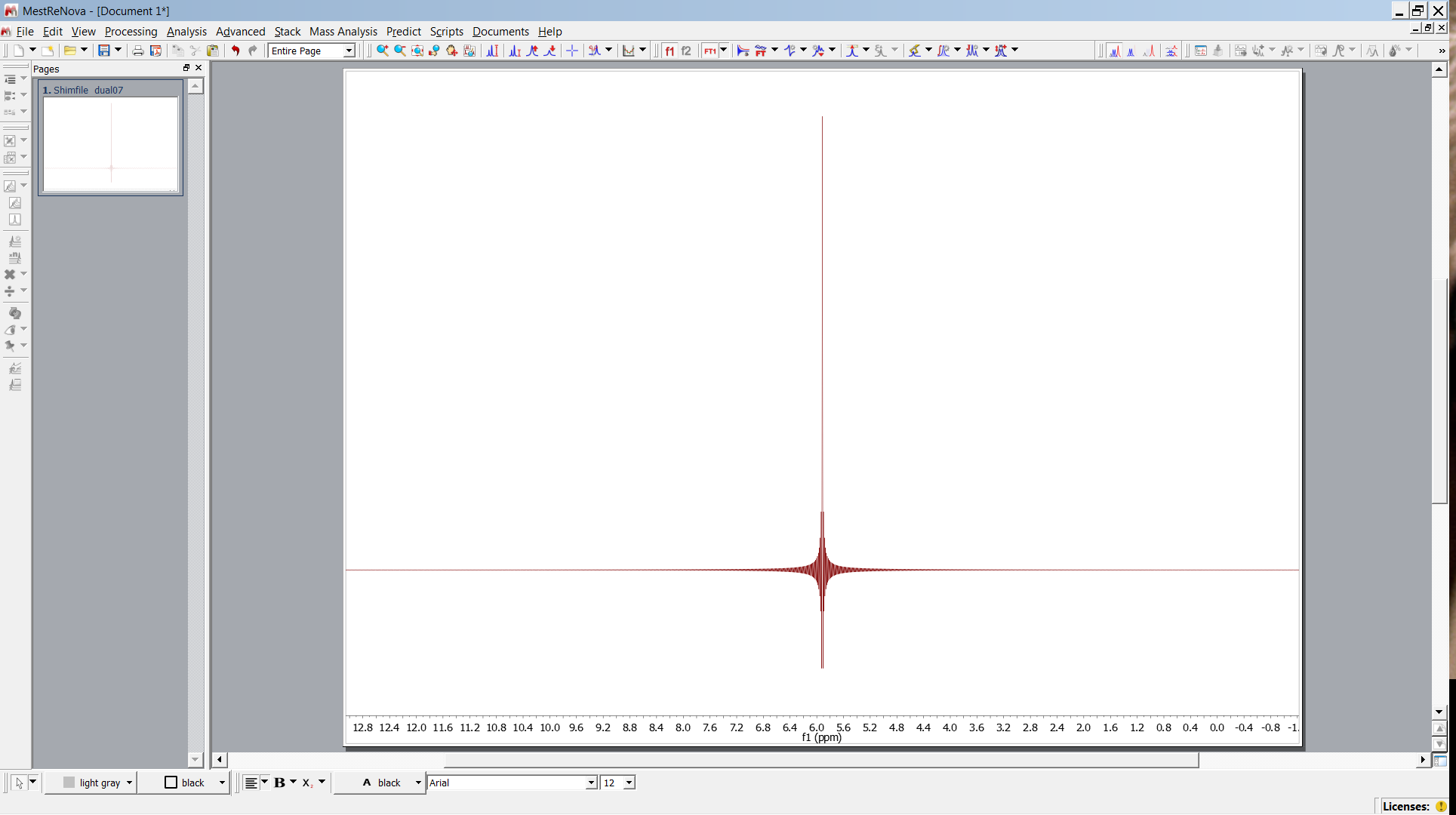 Rectangle
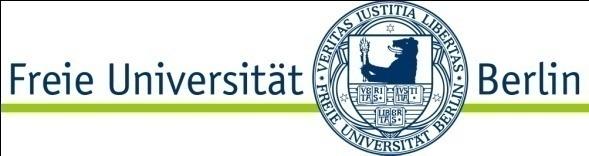 open rechteck-1.jdf
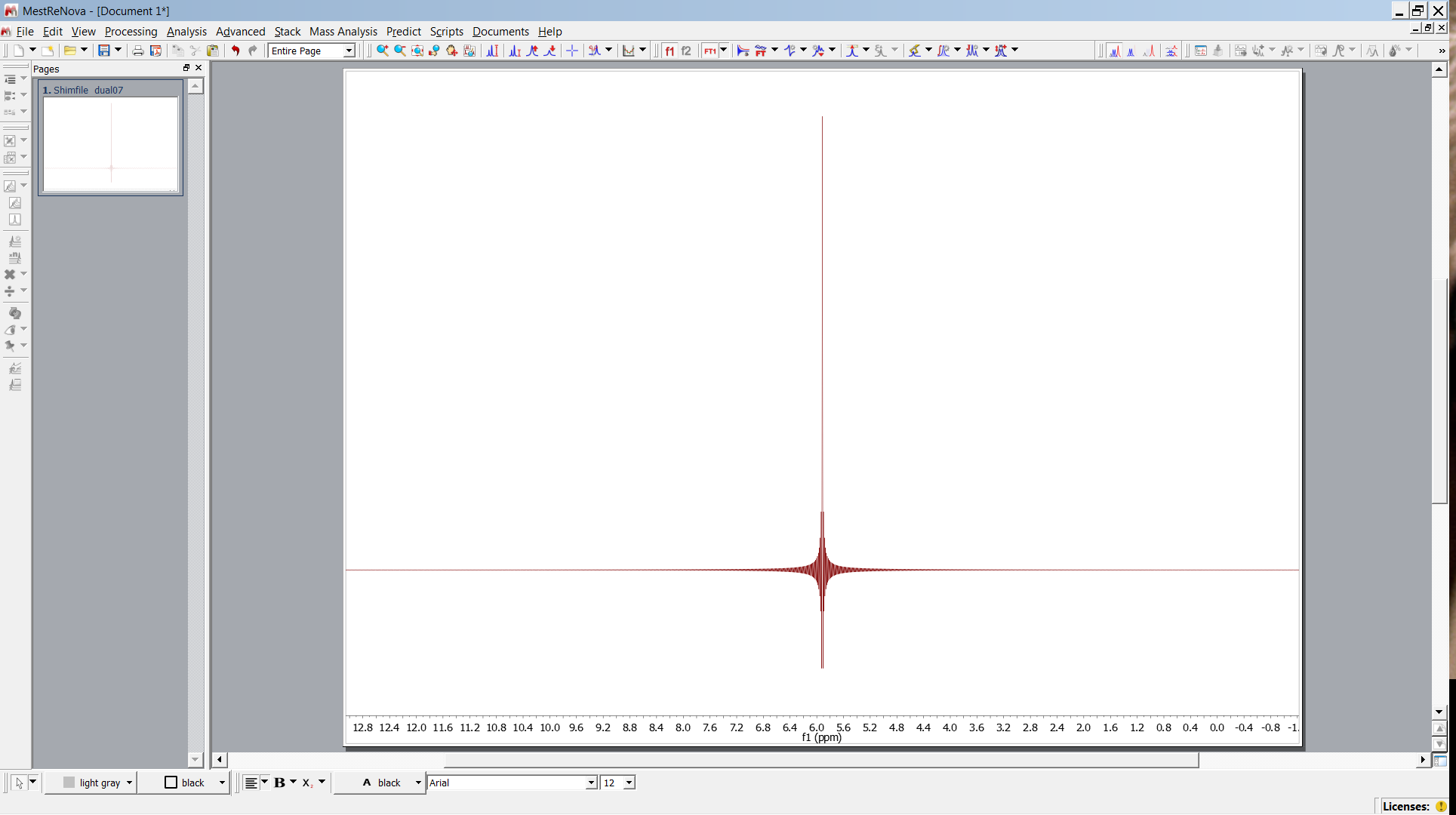 Rectangle
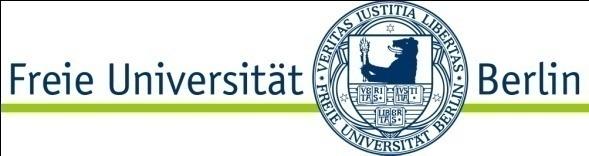 open rechteck-1.jdf
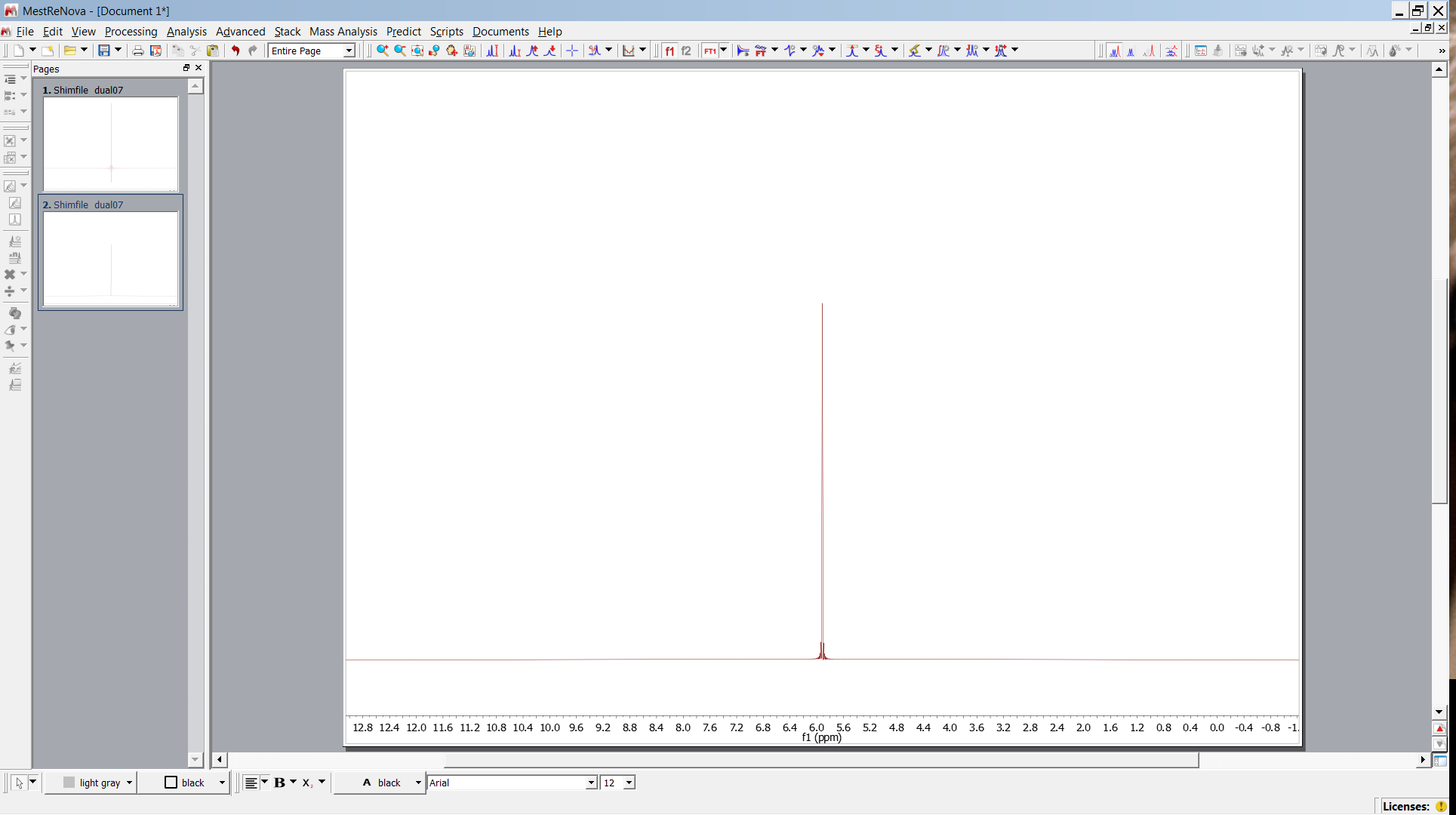 Triangle
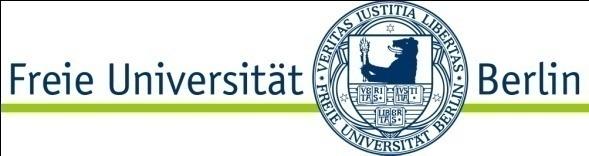 open dreieck-1.jdf
change size of pages
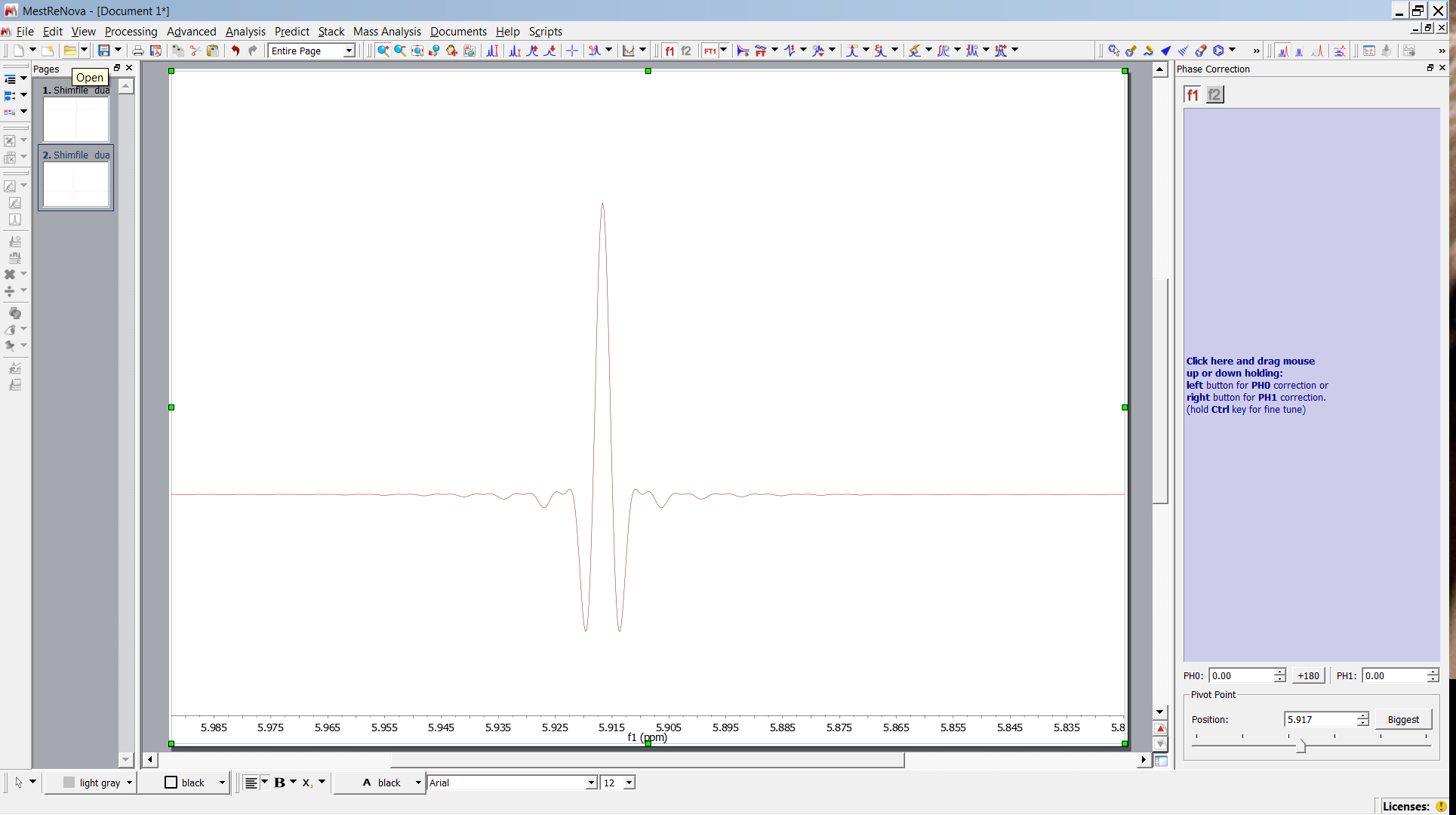 Rectangle
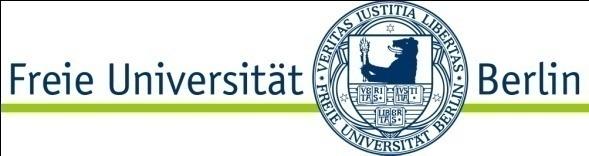 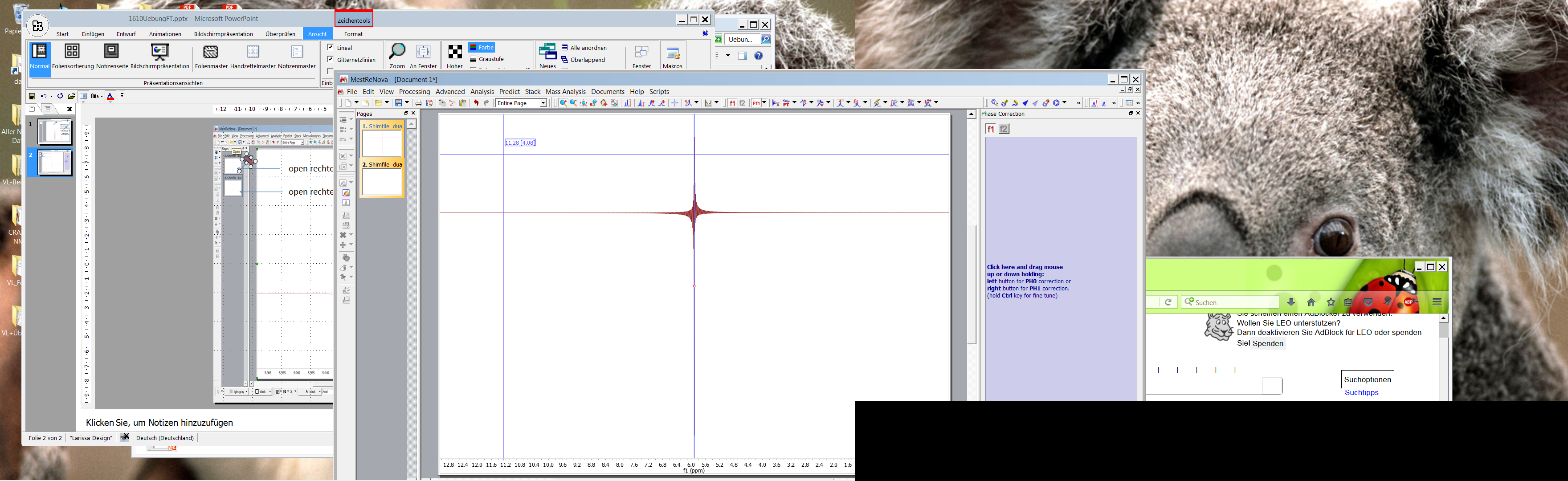 open rechteck-1.jdf
open dreieck-1.jdf
activate
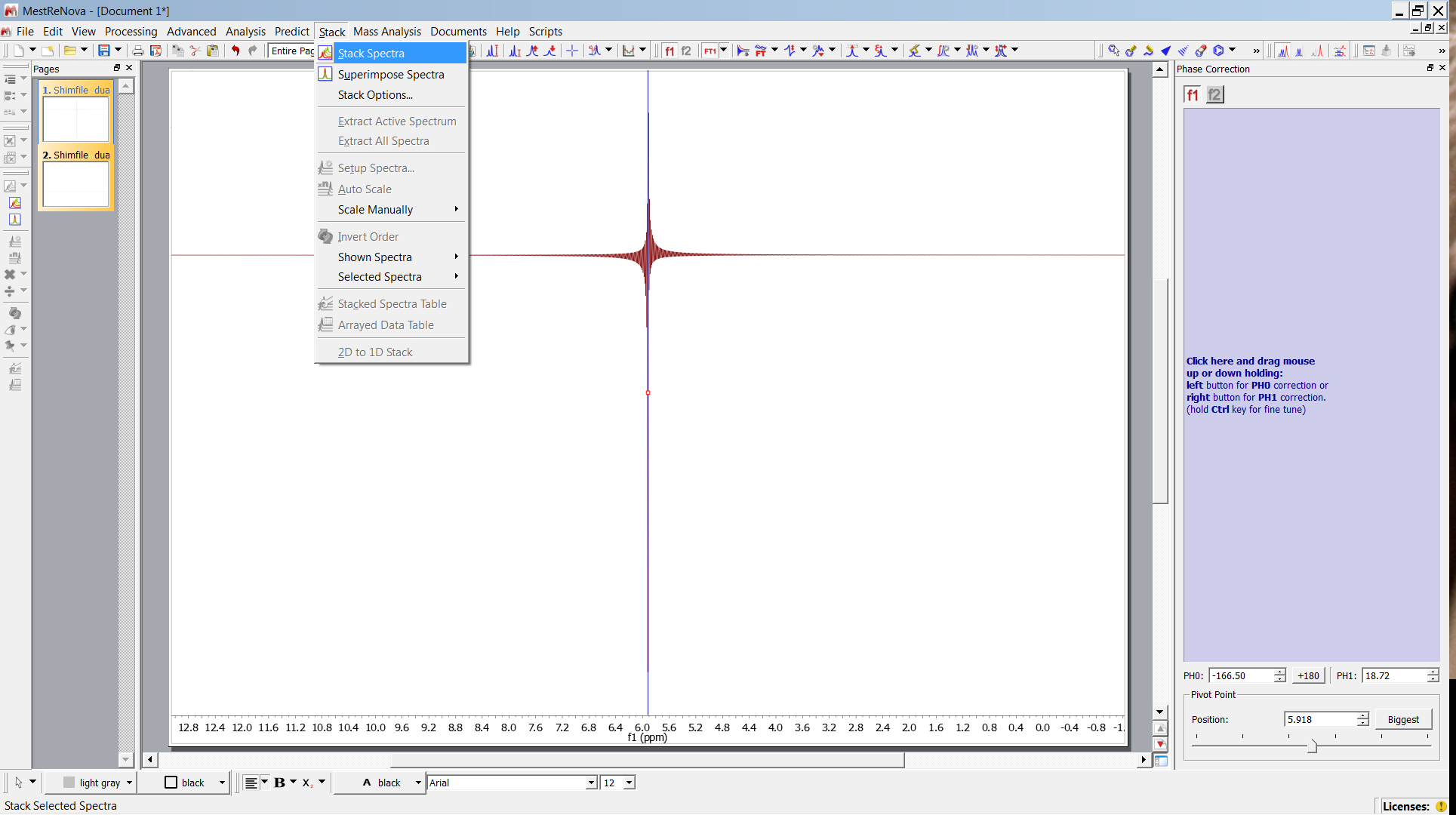 Rectangle
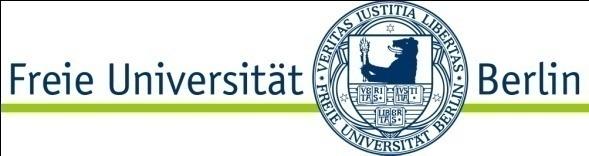 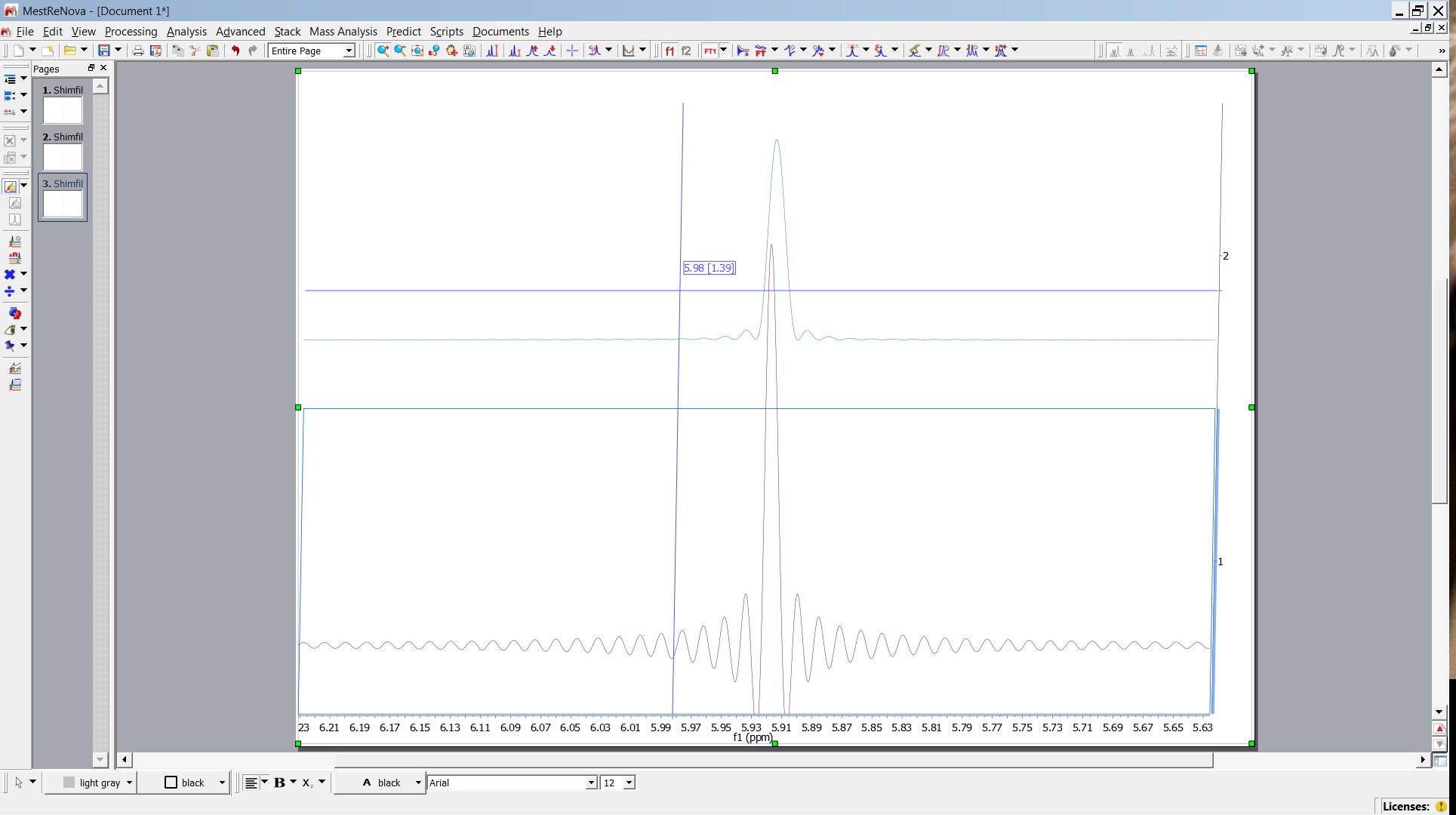 Rectangle
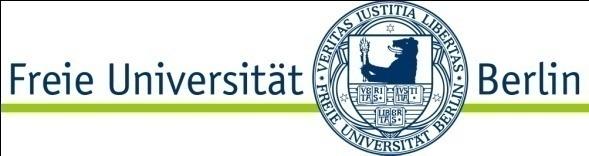 Use mouse to expand 
Use mouse wheel to scale
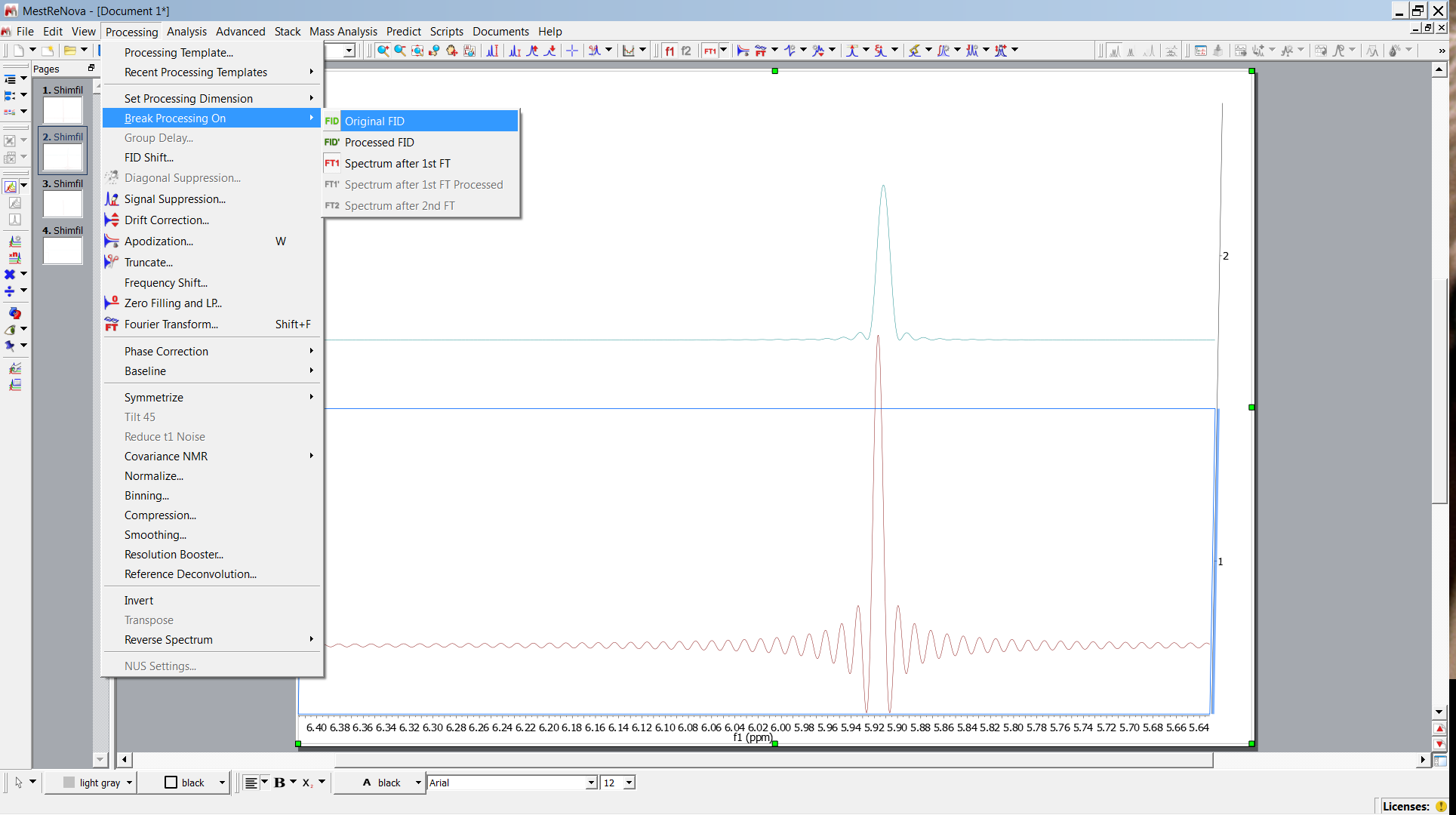 Rectangle
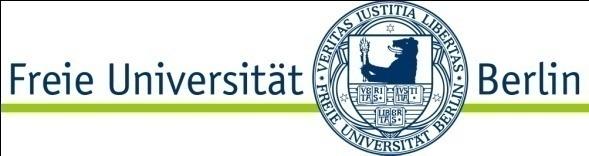 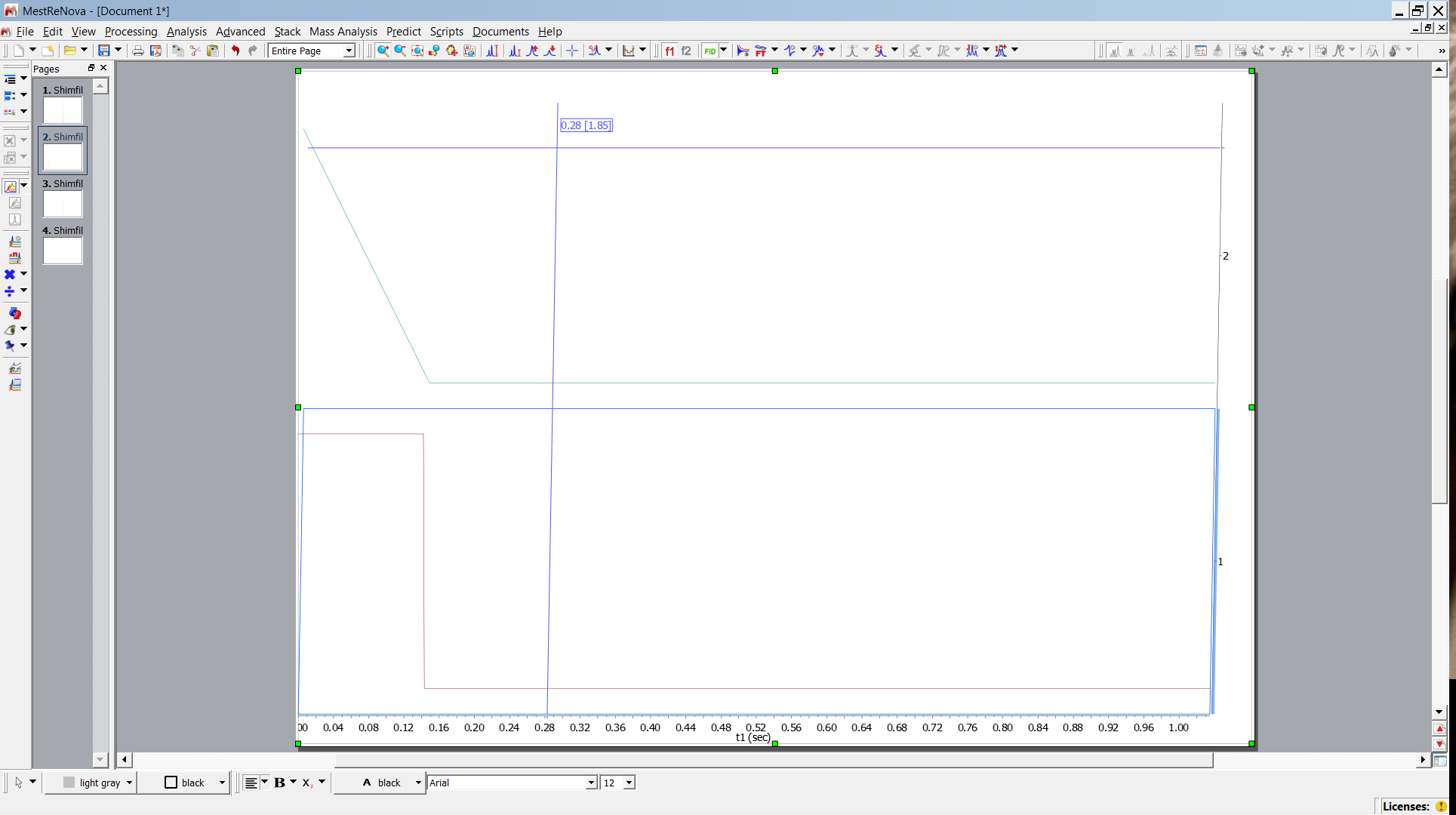 Compare “FIDs”
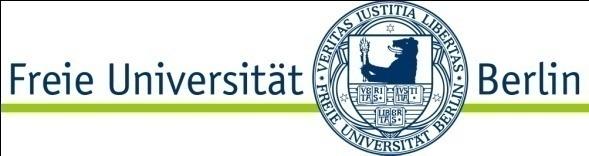 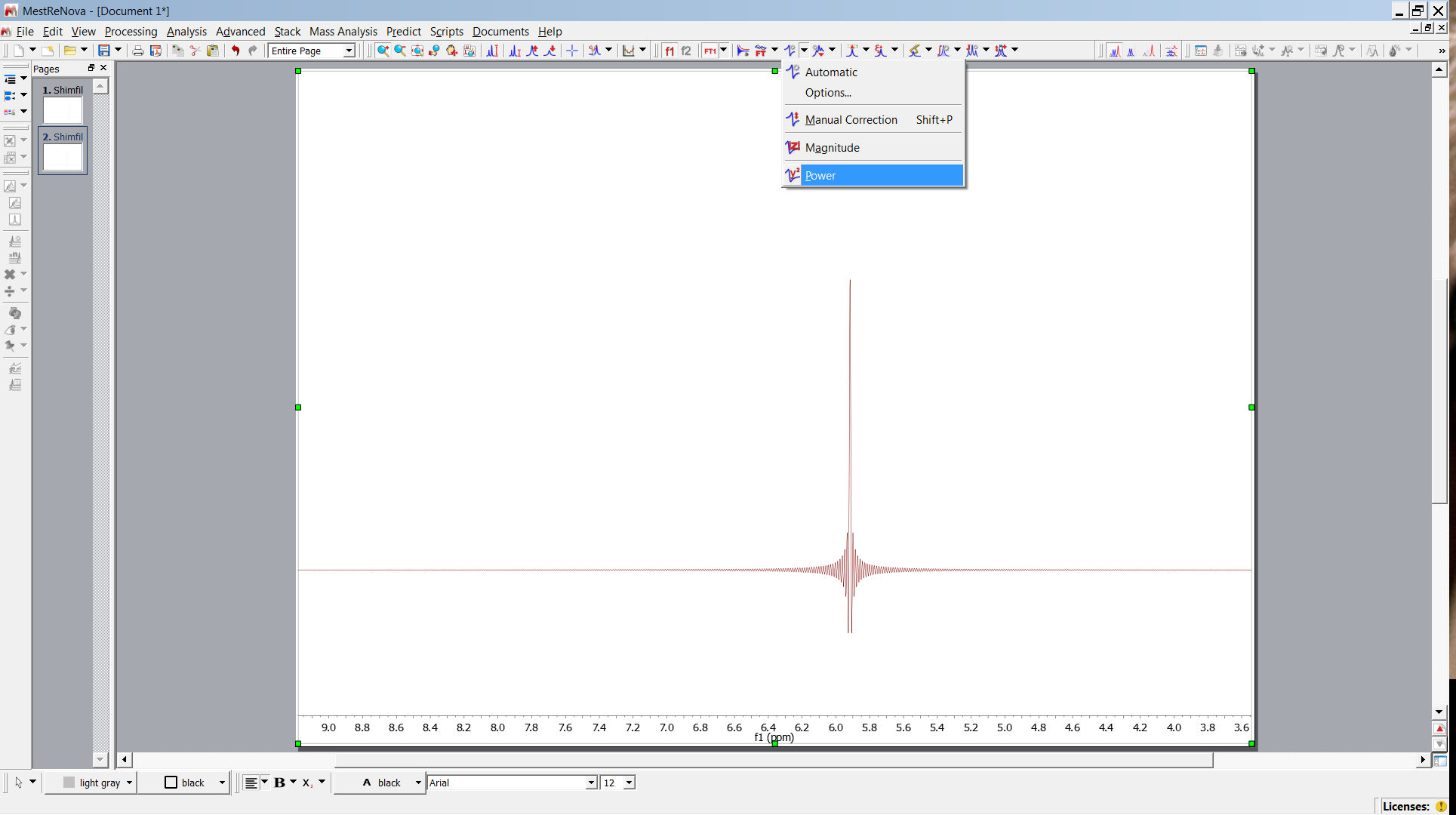 Convolution
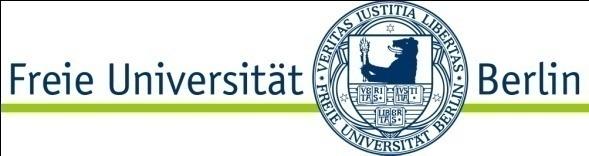 rectangle #  rectangle = triangular function 
 #  P  =  D
FT( P ) = sinc
FT( P # P ) = sinc2  =  FT ( D )
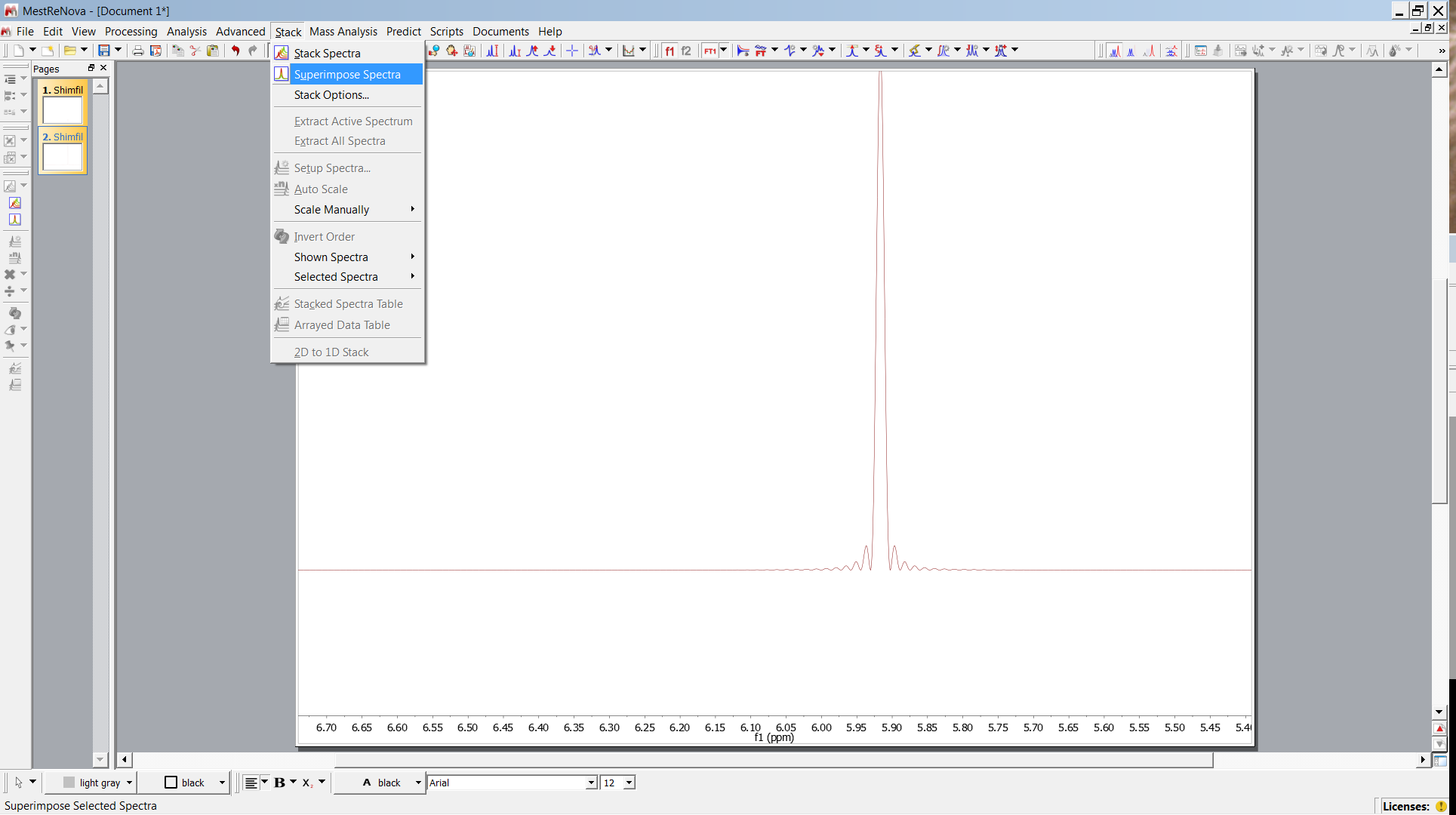 Convolution
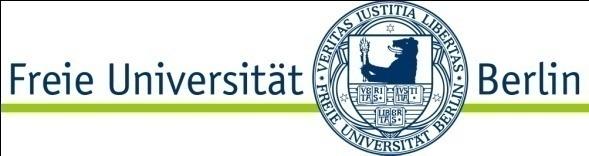 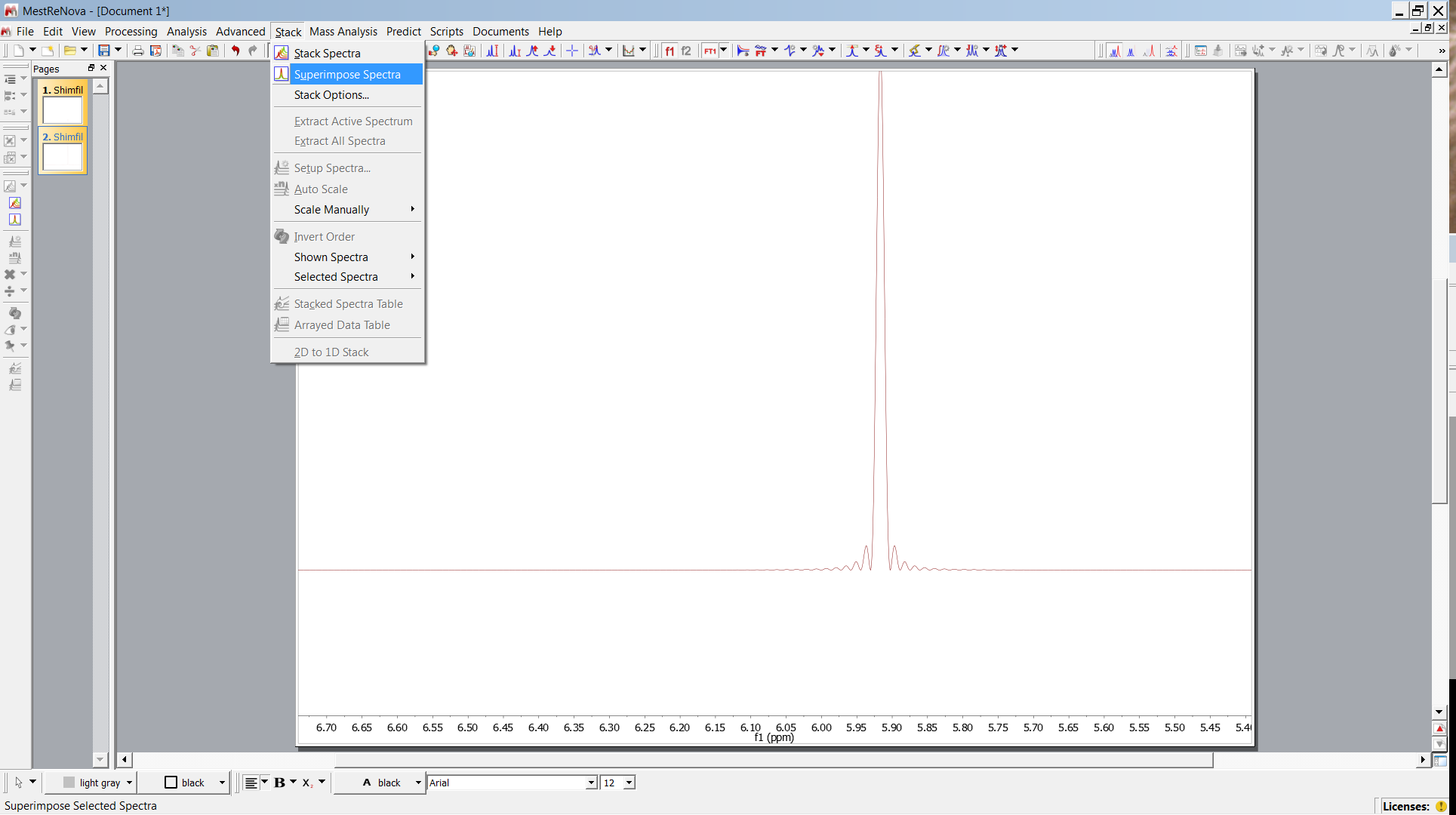 Convolution
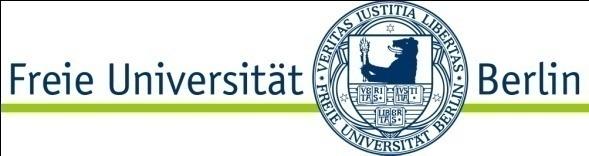 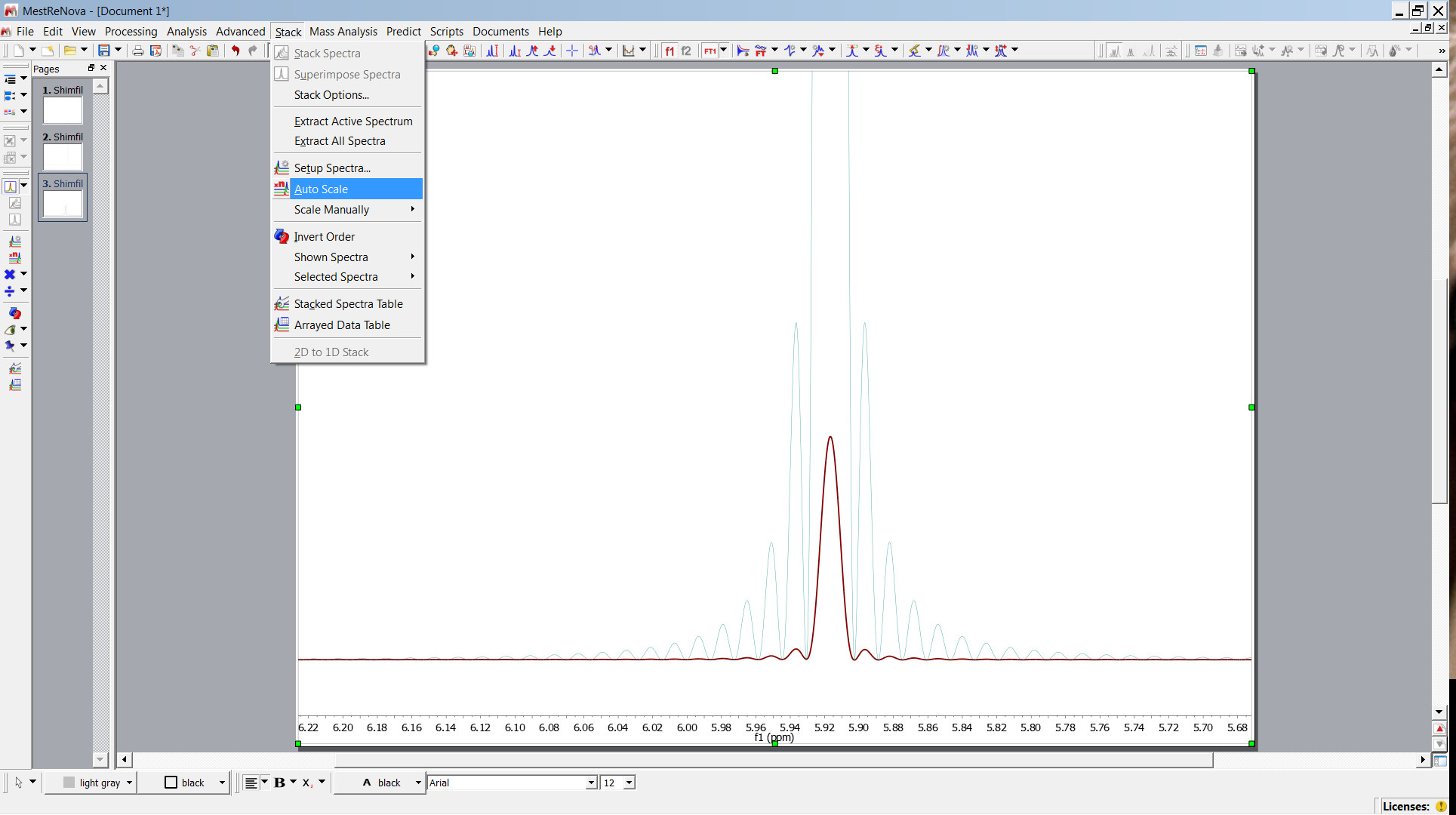 Convolution
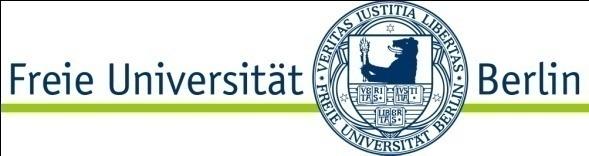 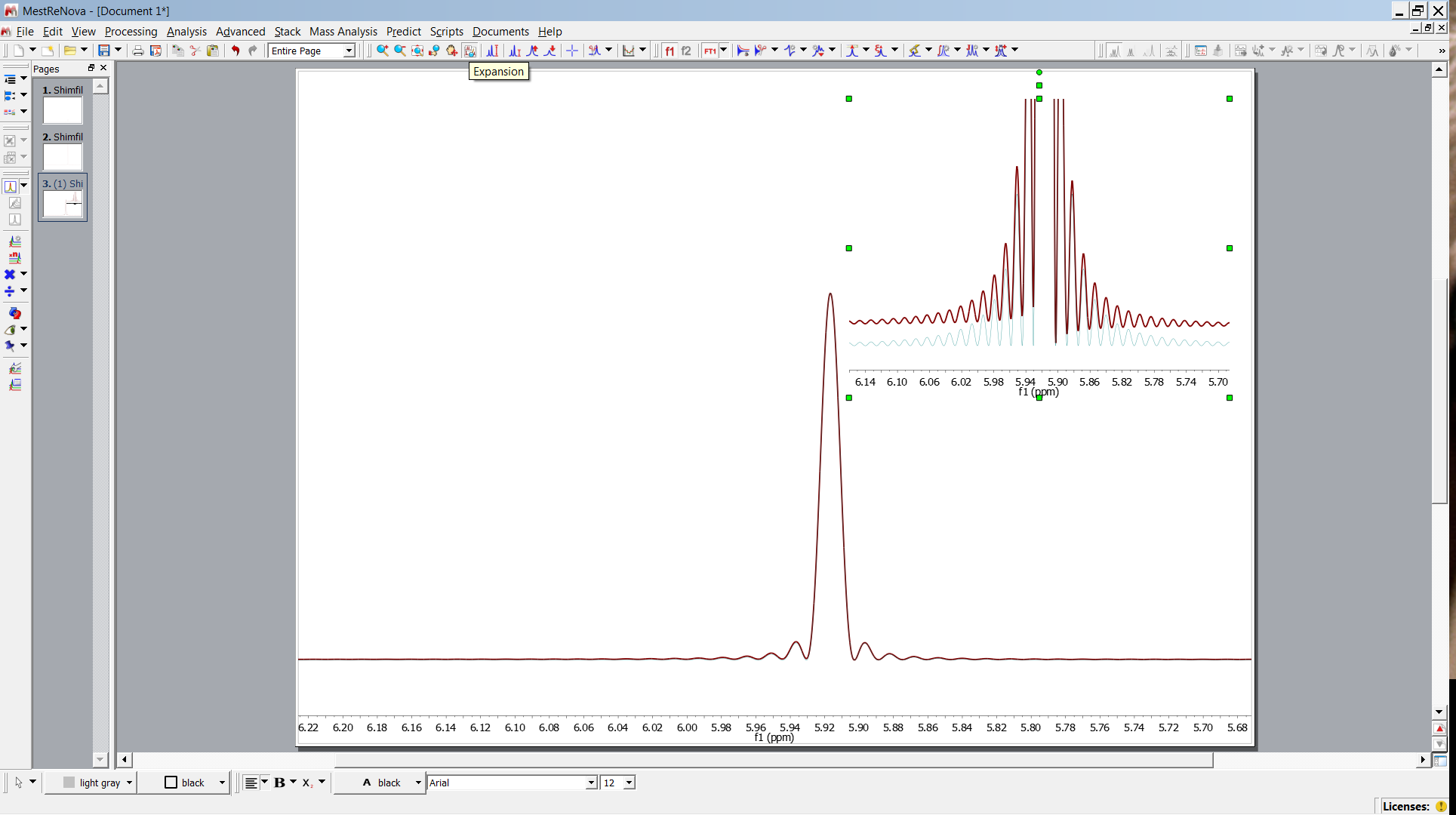 Convolution
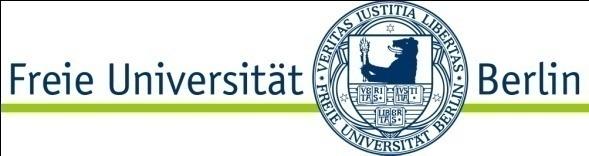 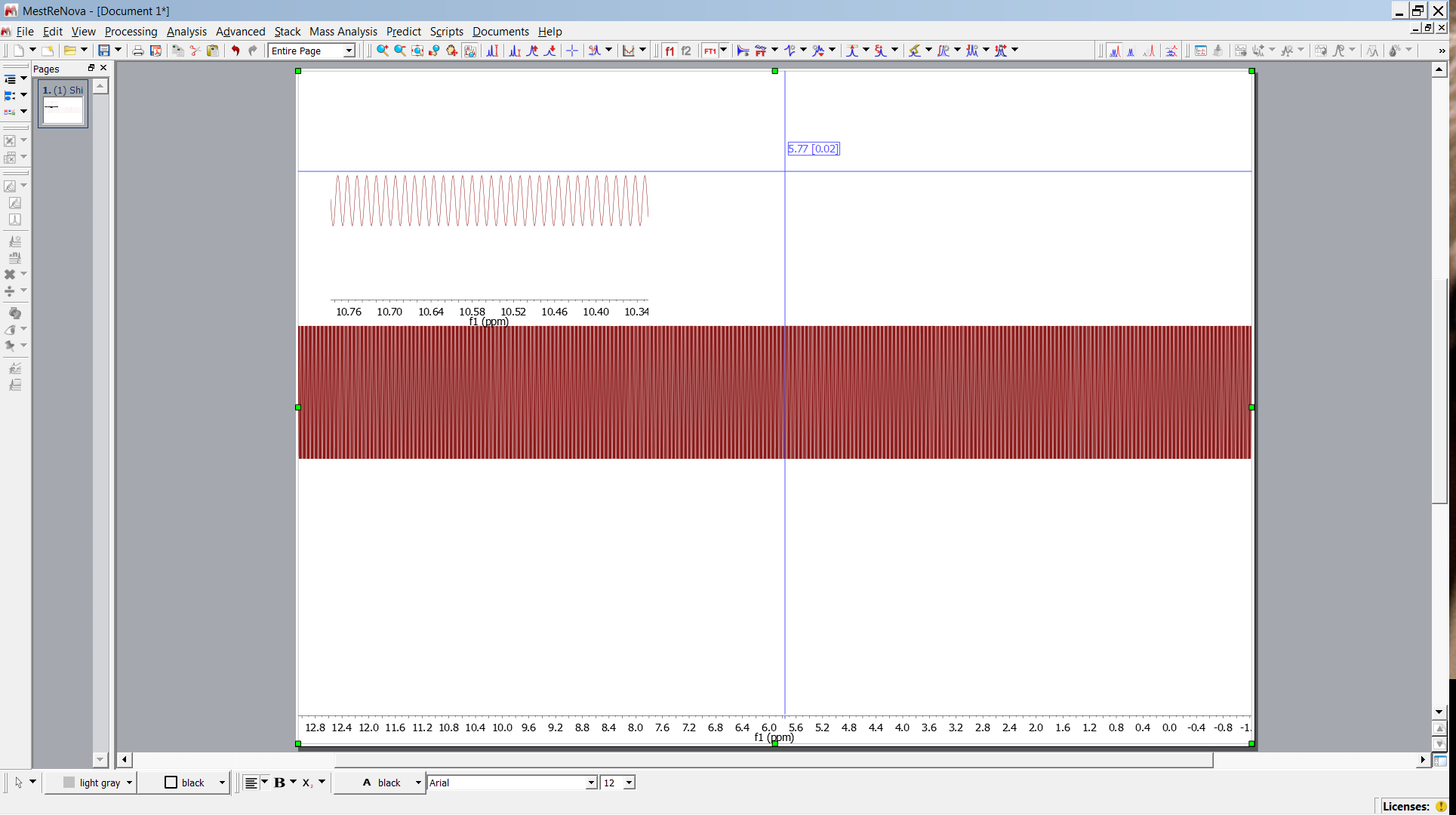 Delta Function
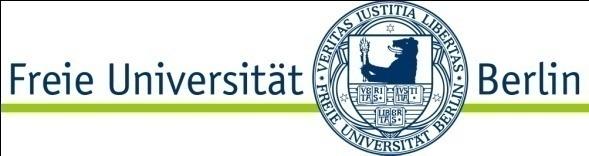 open delta-1.jdf
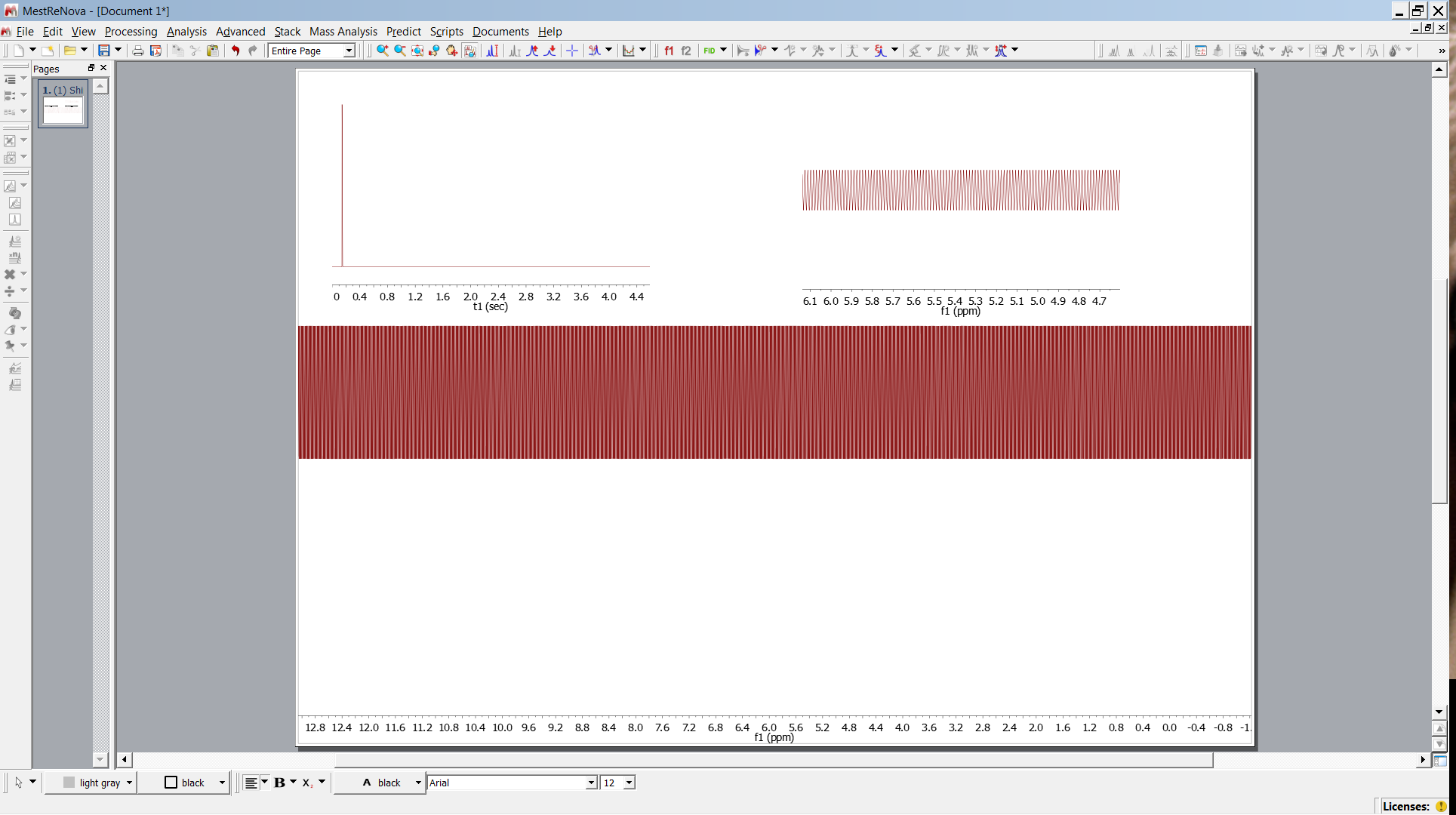 Delta Function
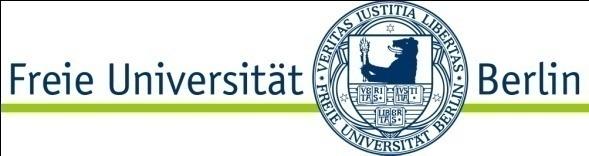 original FID
expansion
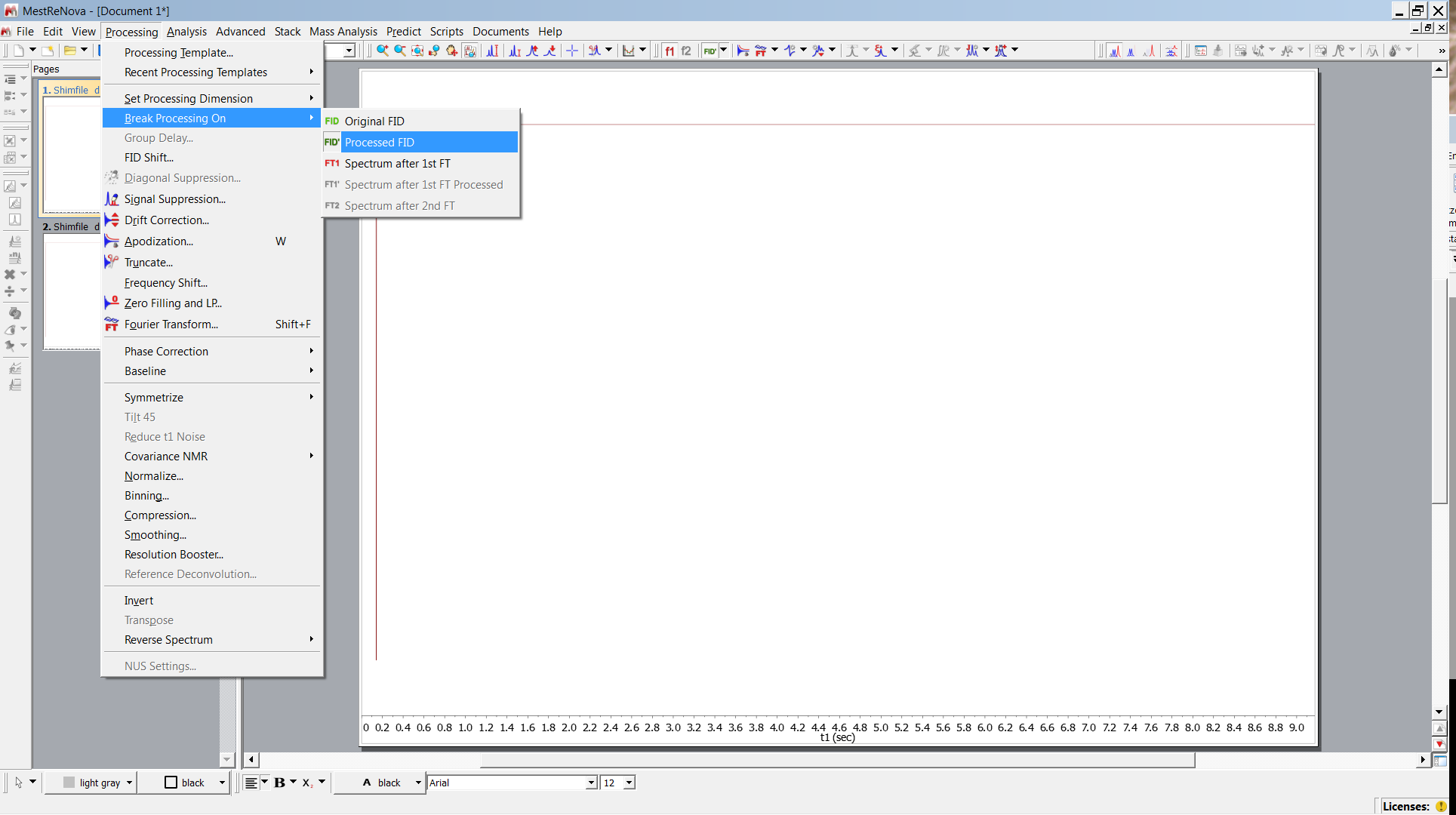 Delta Function
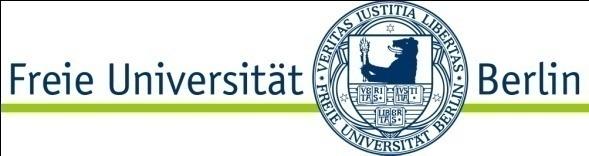 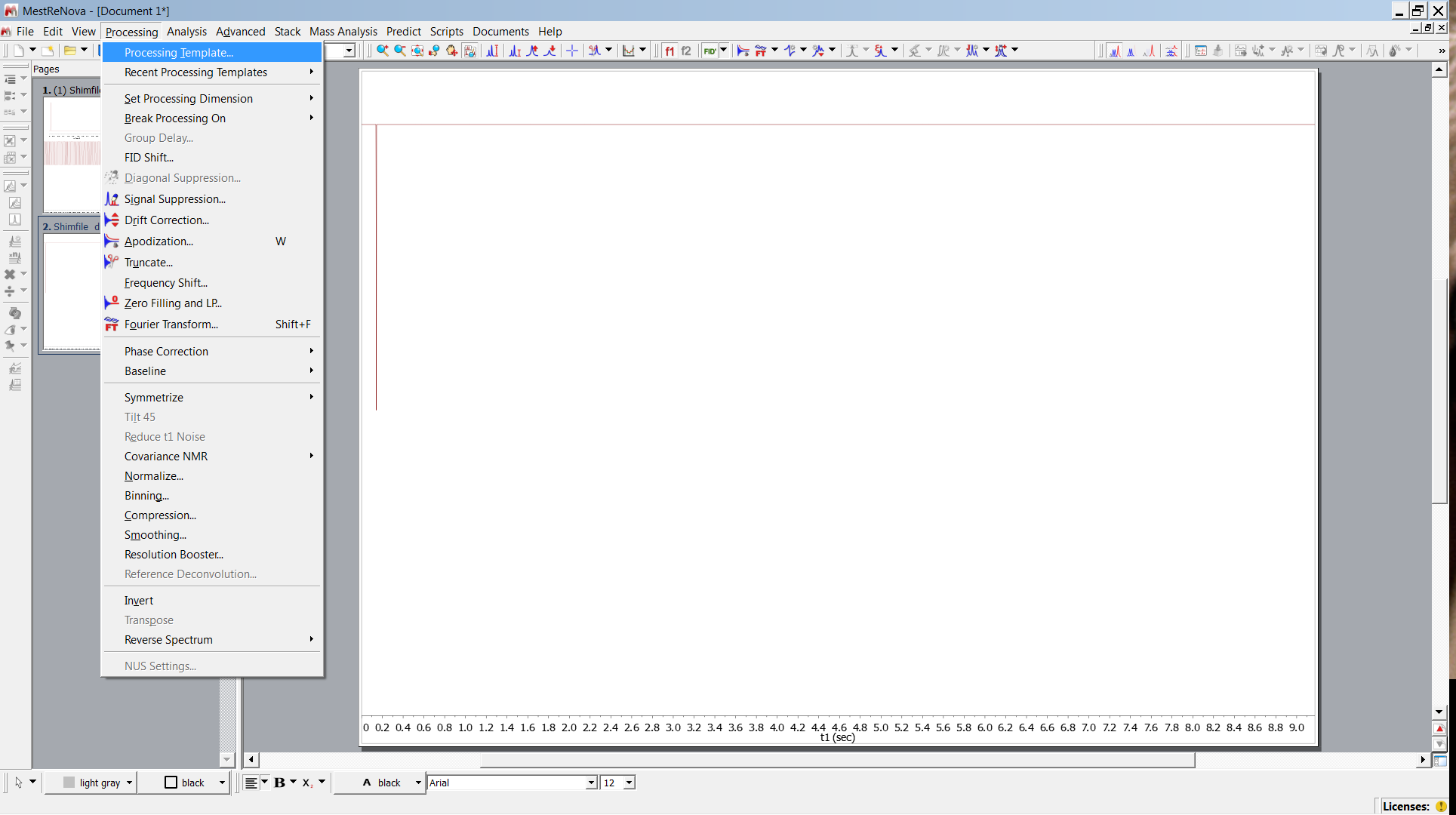 Delta Function
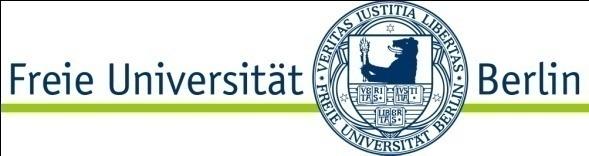 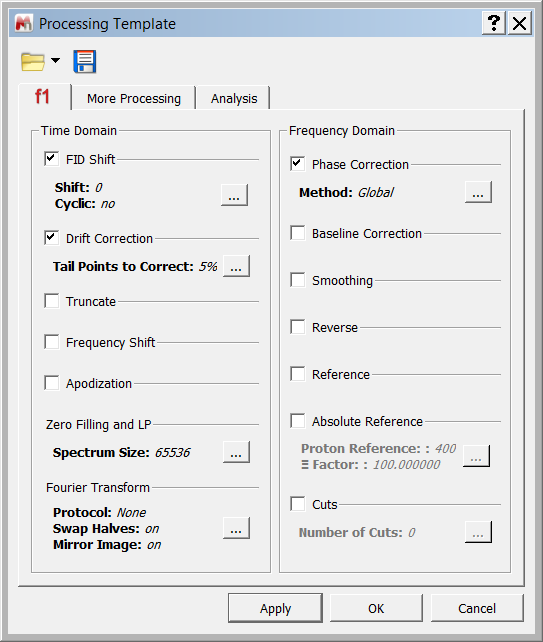 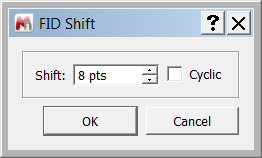 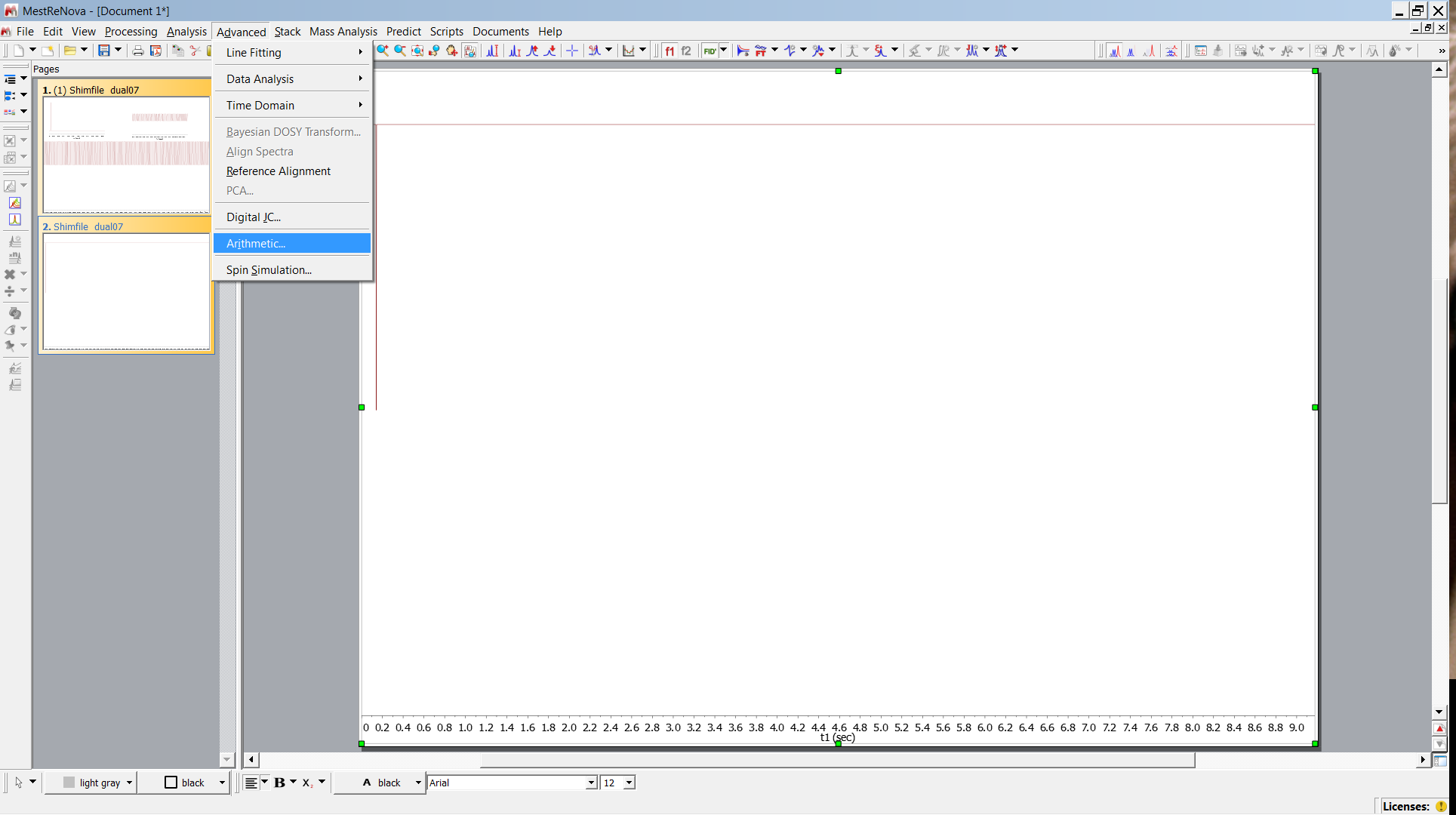 Delta Function
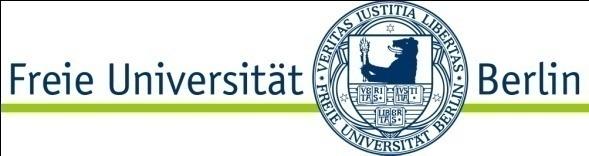 select both
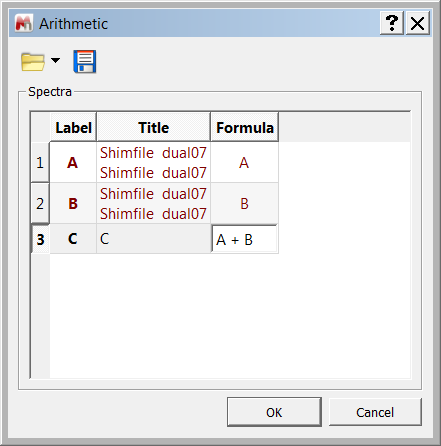 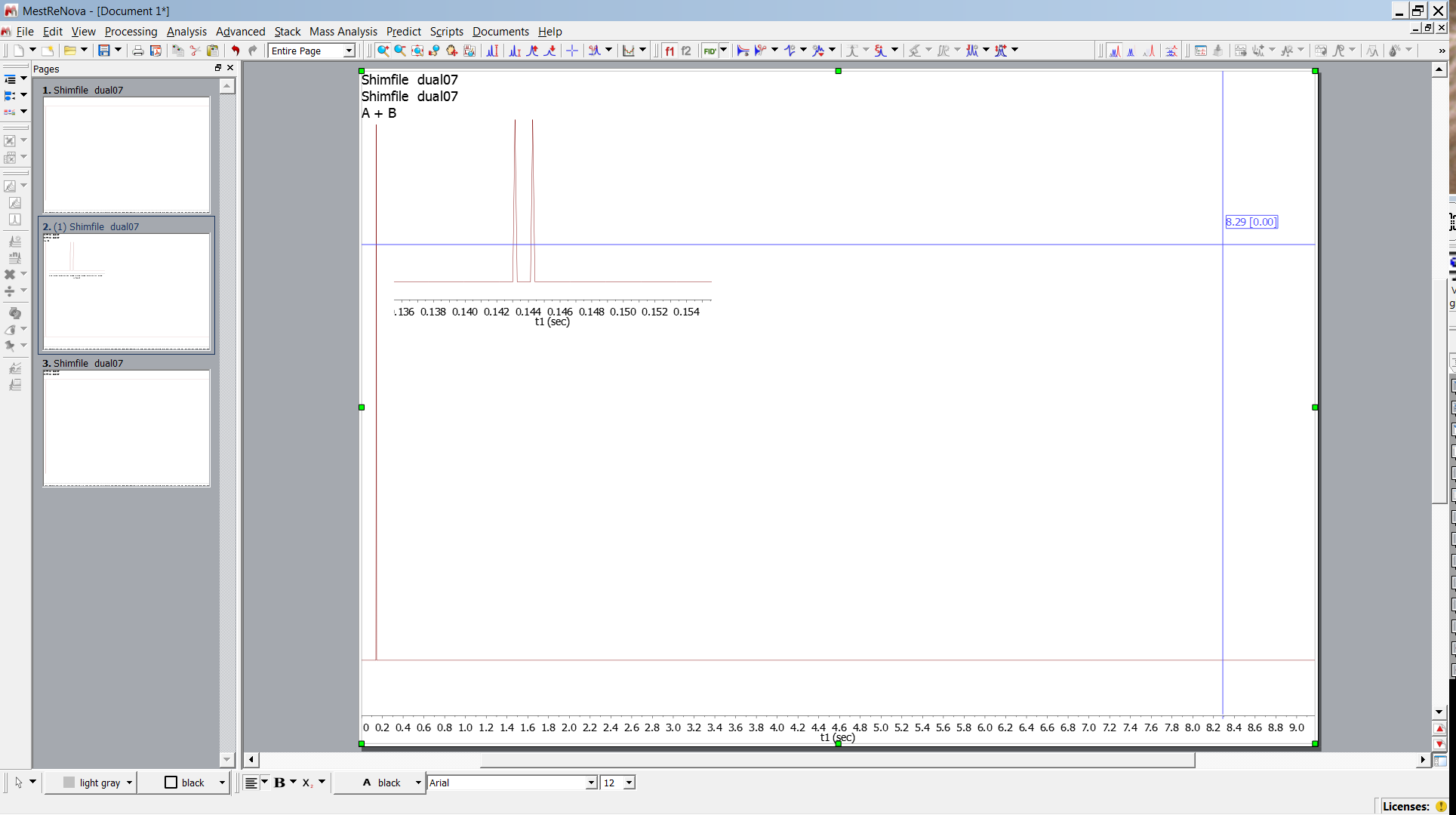 Delta Function
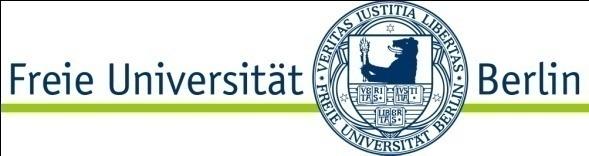 sum of two delta functions
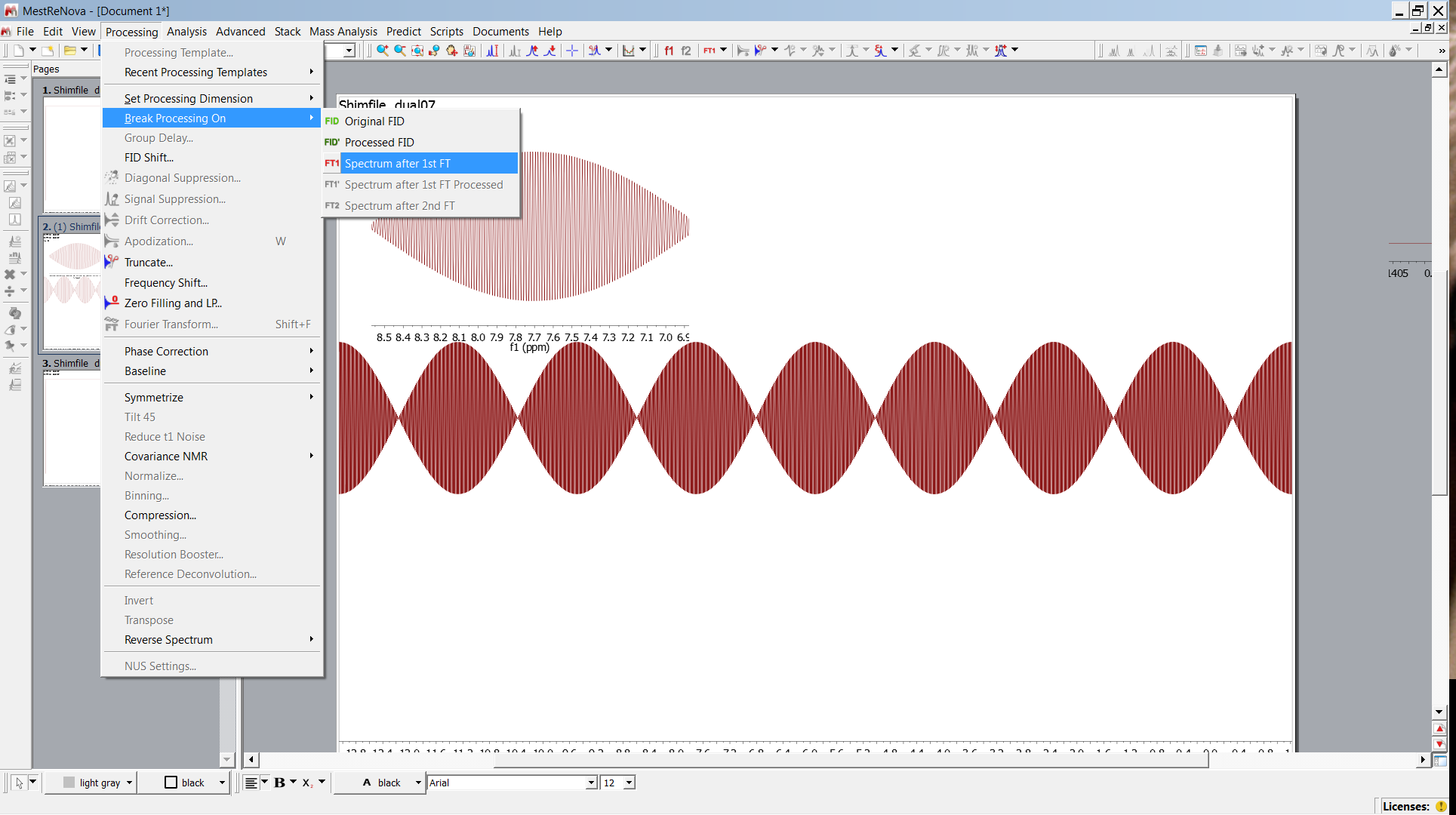 Delta Function
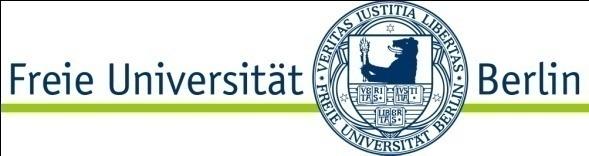 undulations
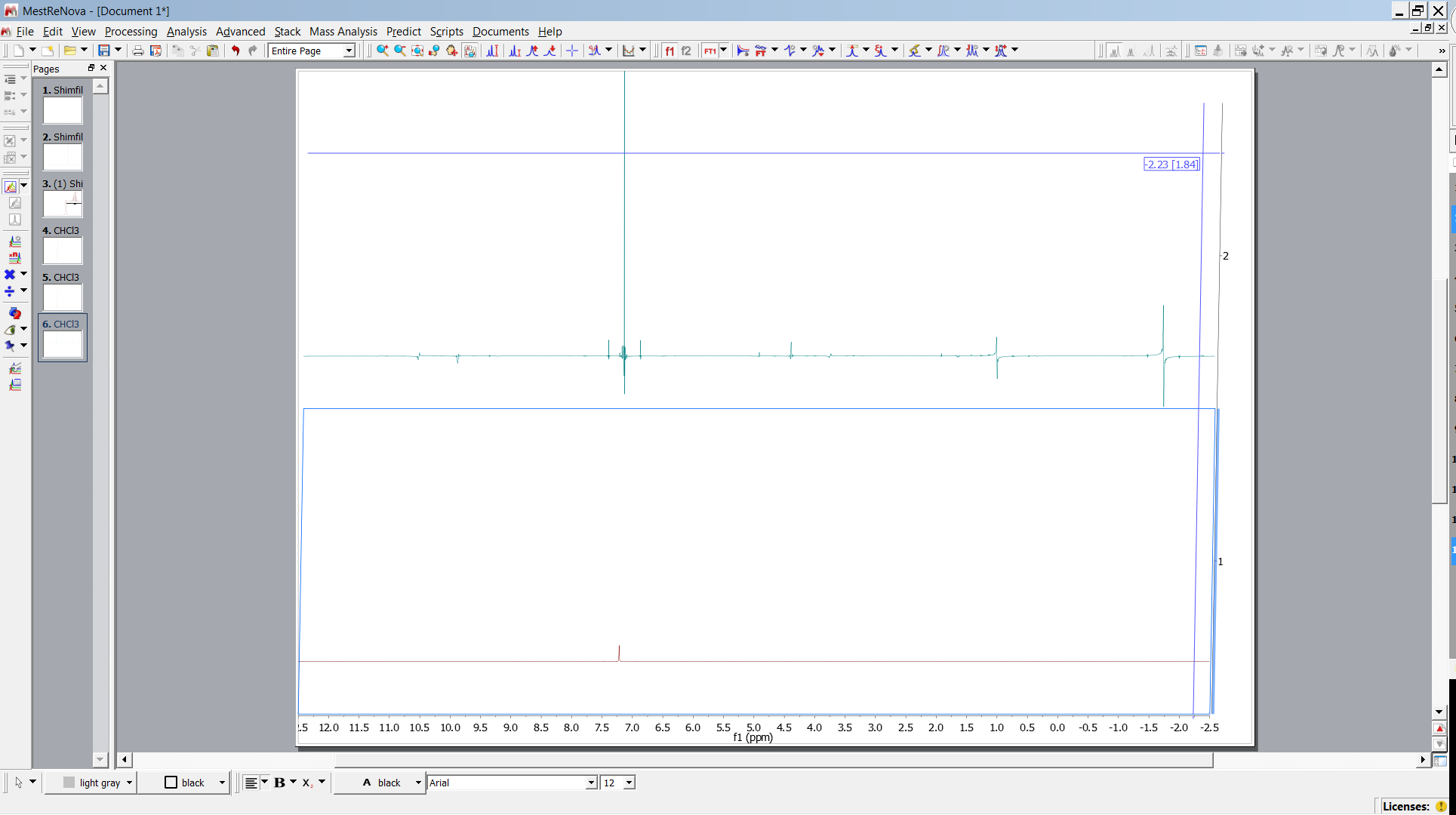 Arte Facts Cut off
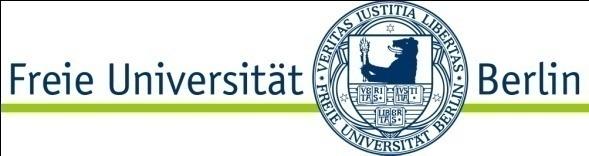 Compare  cutoff-1.jdf cutoff-2.jdf
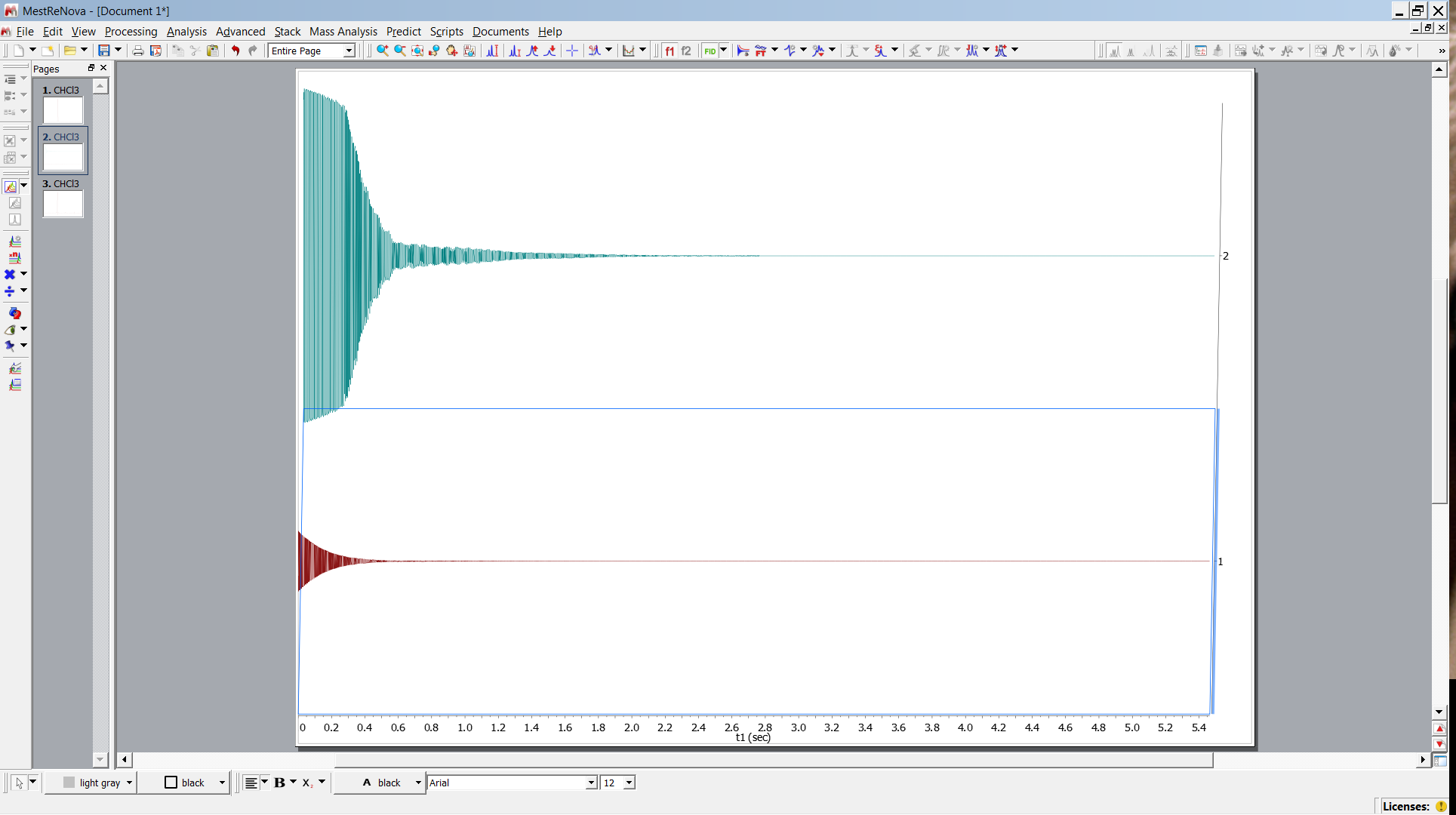 Arte Facts Cut off
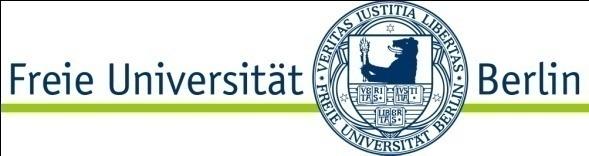 Compare FIDs
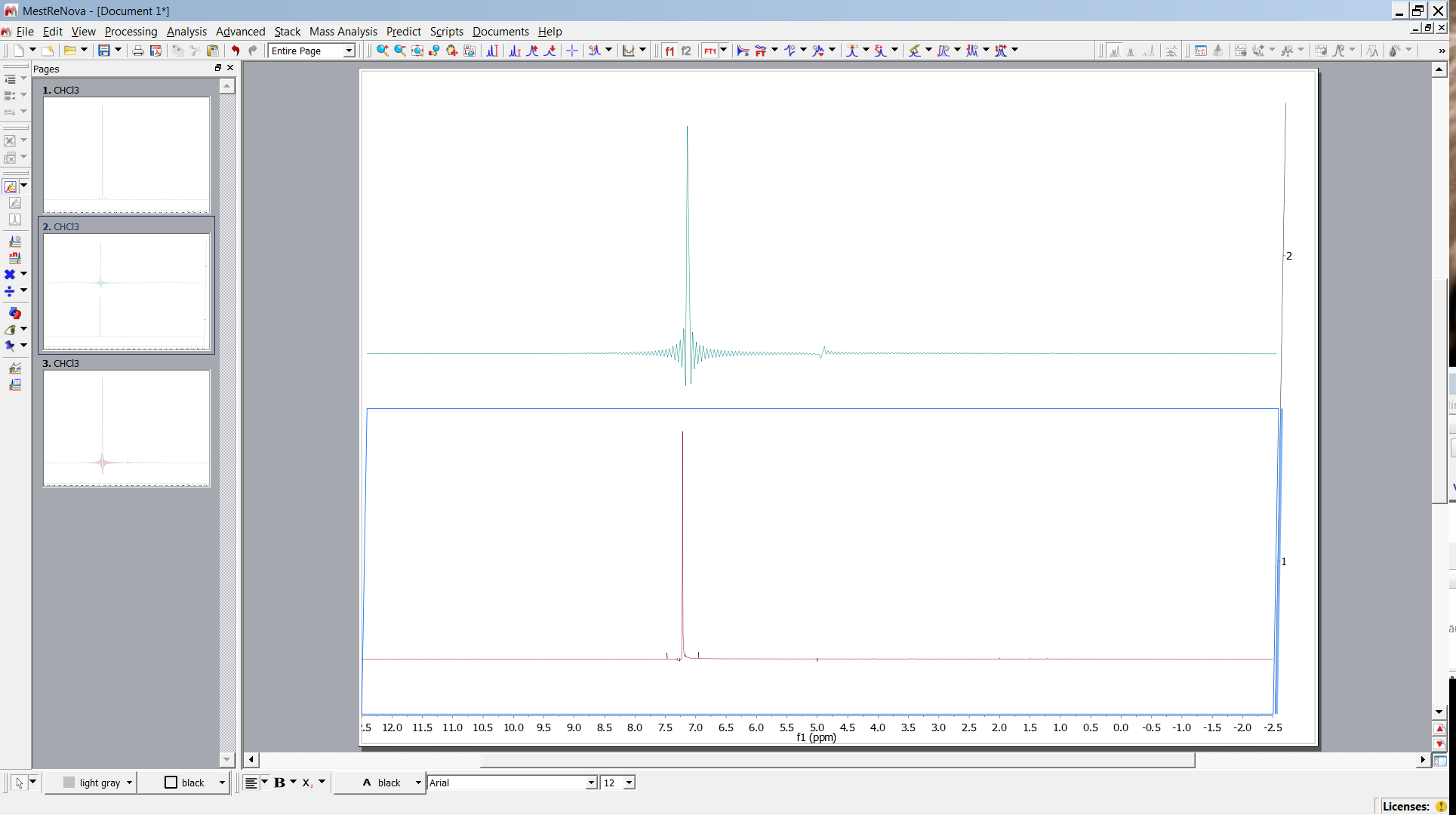 Arte Facts Digital Resolution
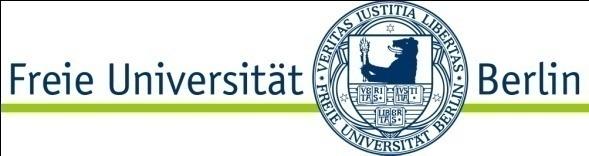 Compare  sinc-1.jdf sinc-2.jdf
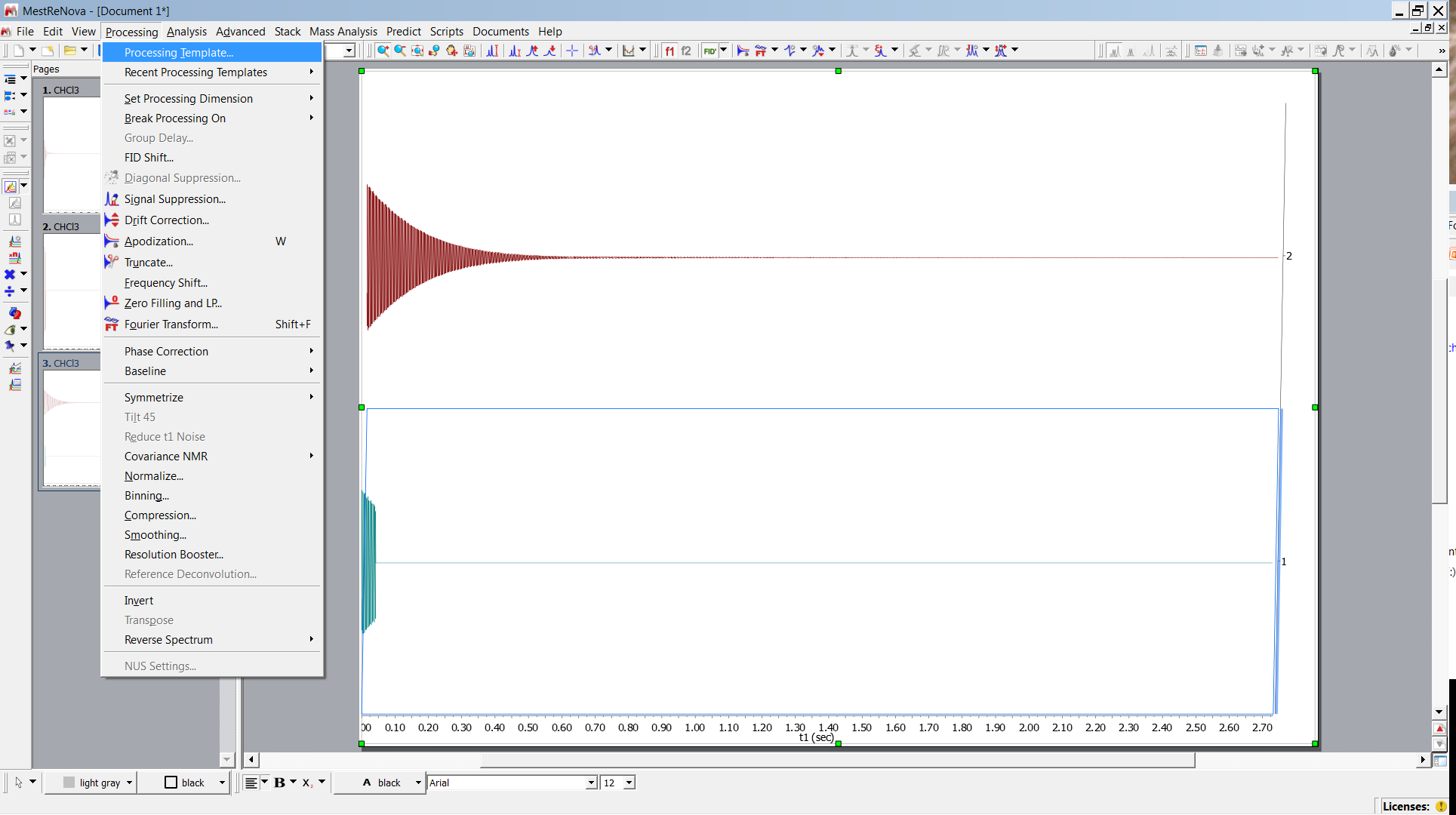 Arte Facts Digital Resolution
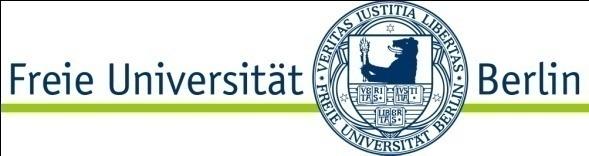 Compare  processed FIDs (break processing on ..)
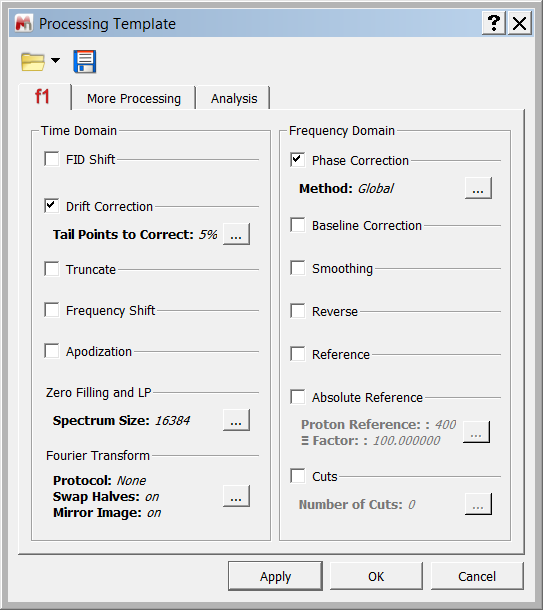 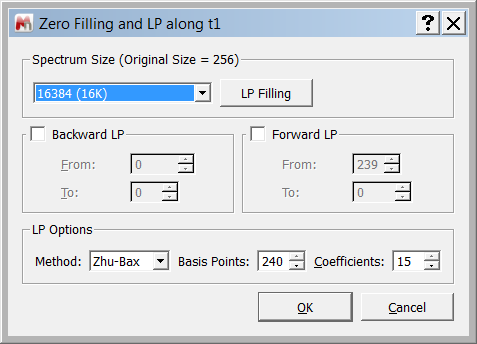 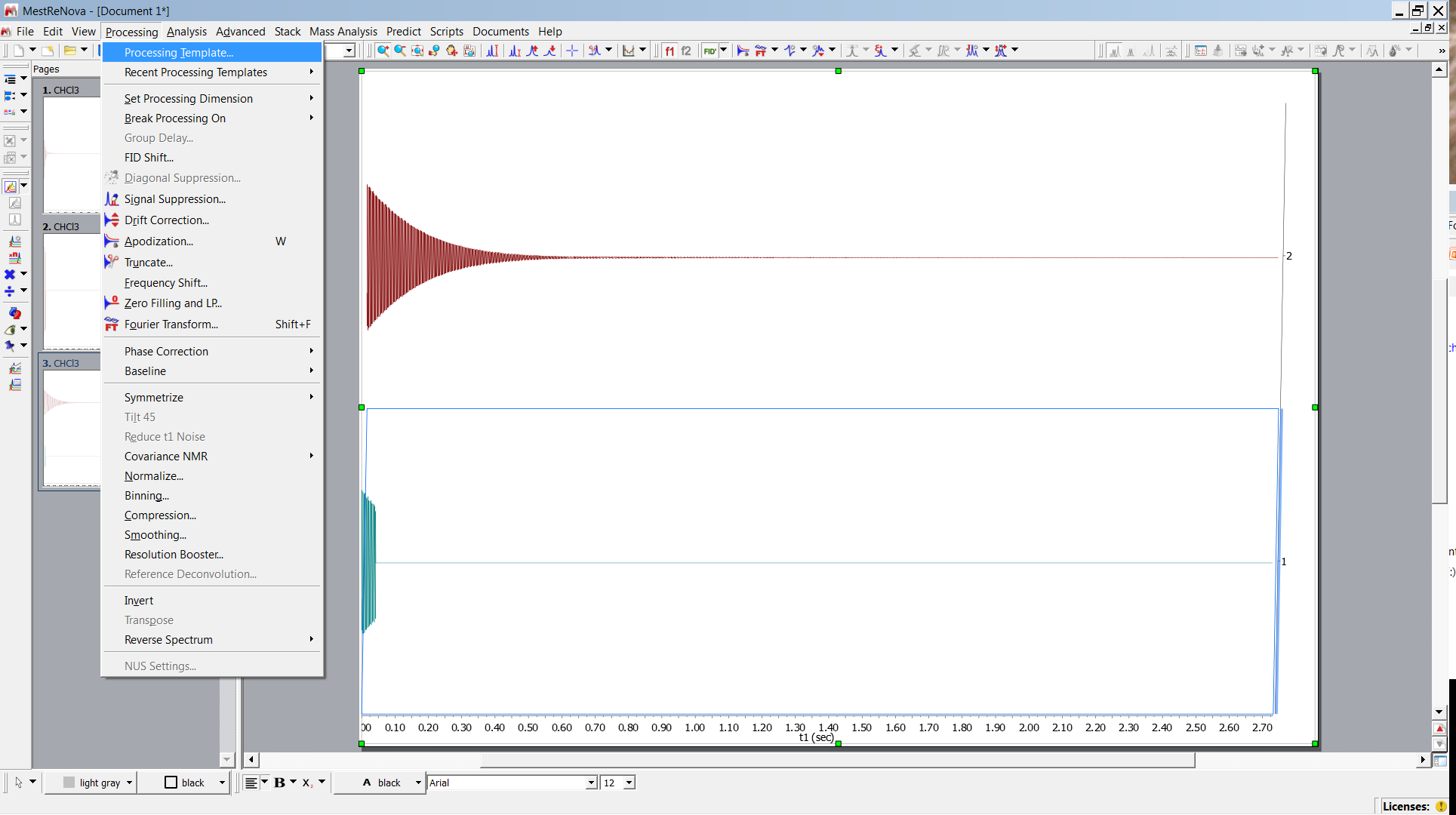 Arte Facts Digital Resolution
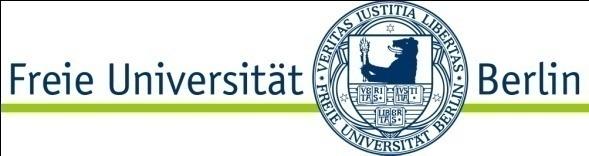 Compare  processed FIDs (break processing on ..)
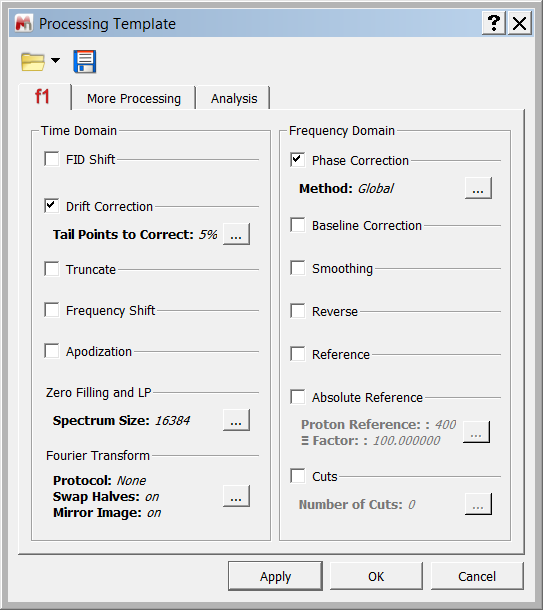 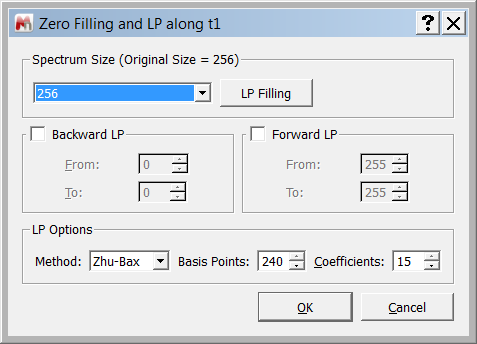 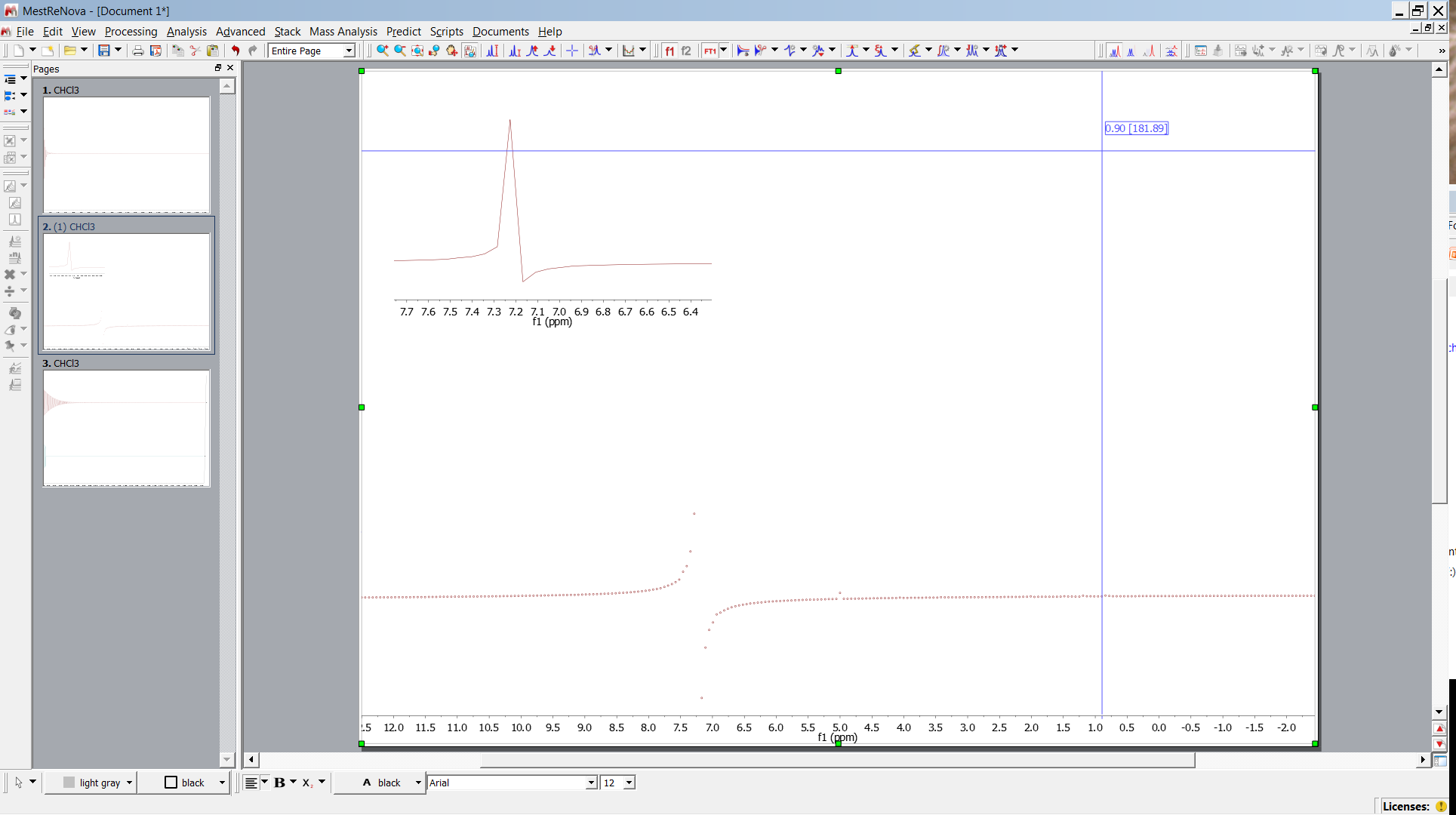 Arte Facts Digital Resolution
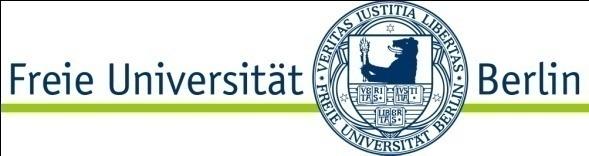 Too few data points
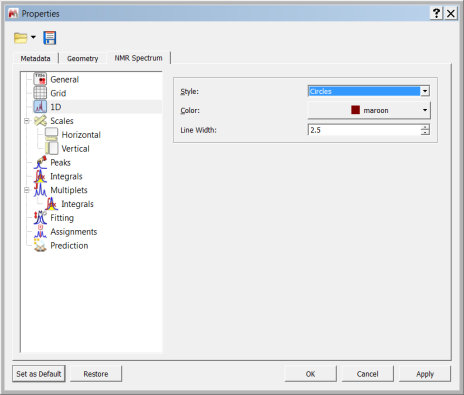 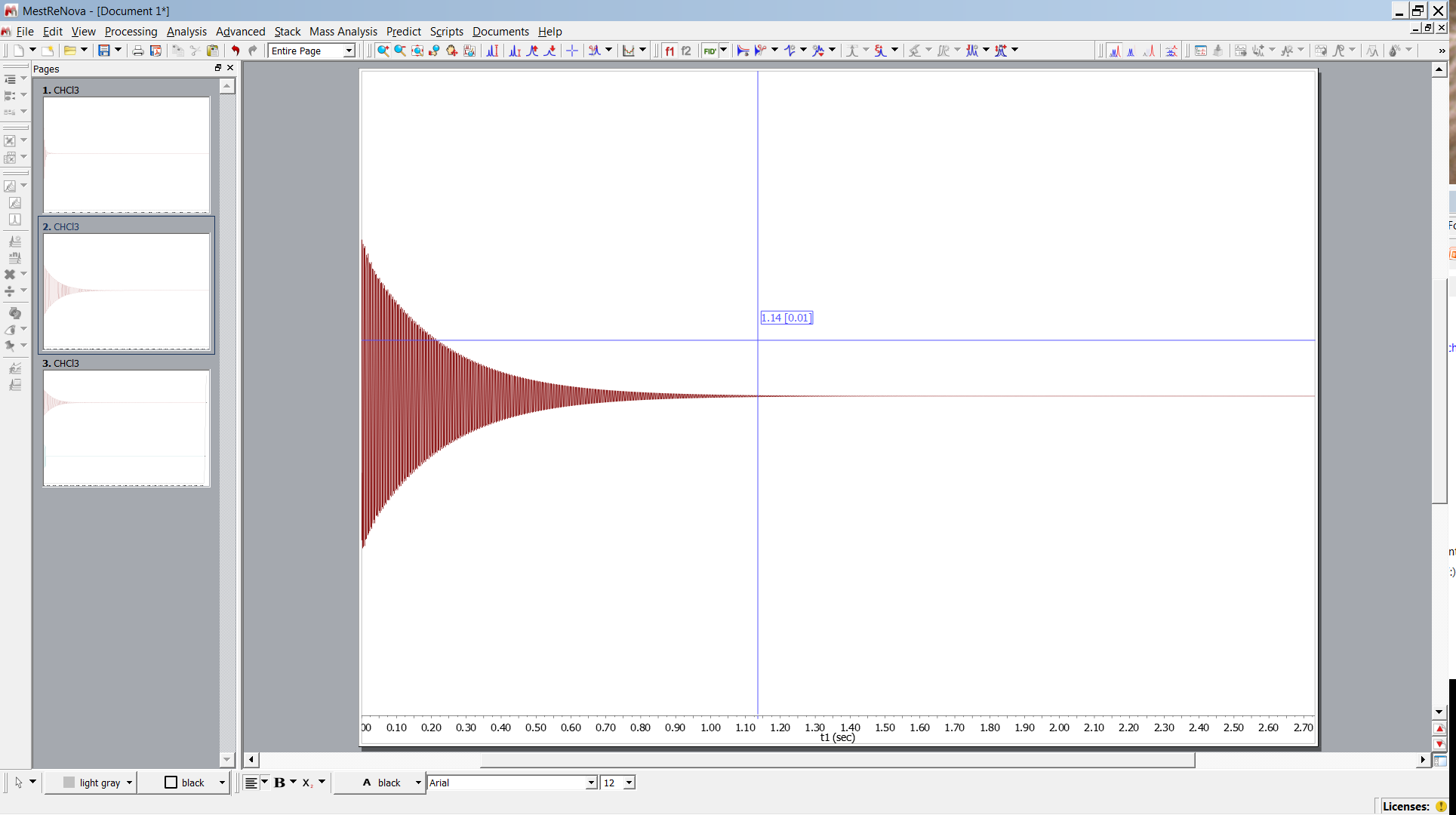 Arte Facts Digital Resolution
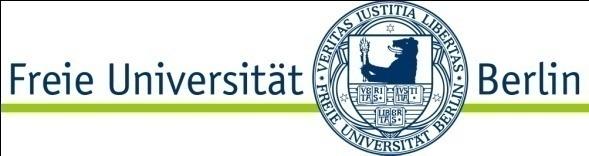 Linear Prediction (kind of convolution)
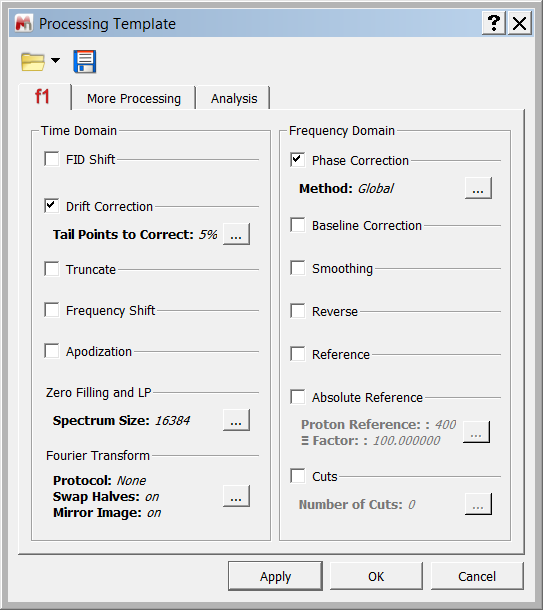 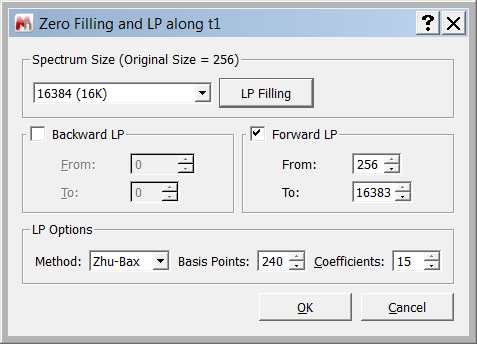 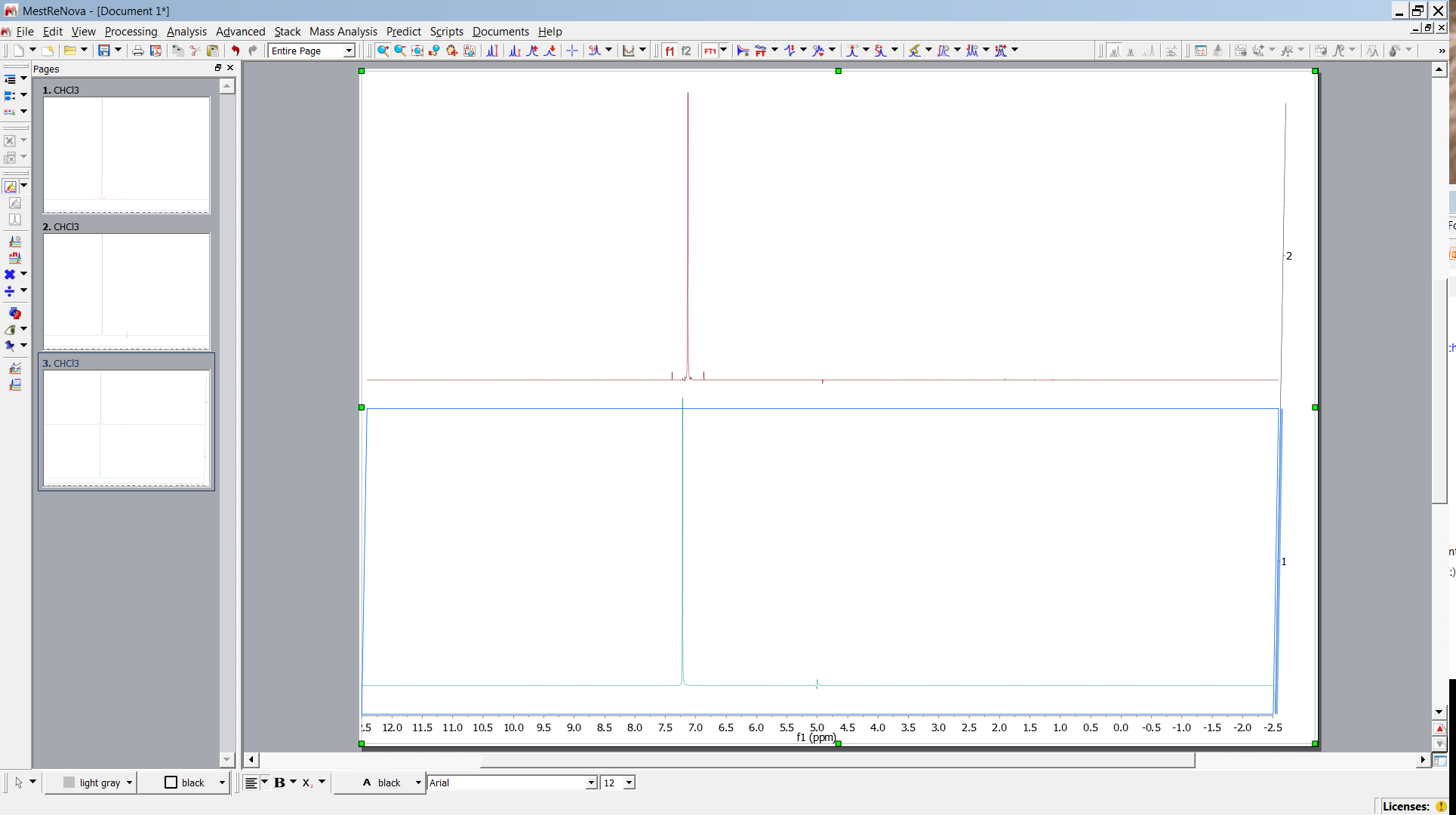 Arte Facts Digital Resolution
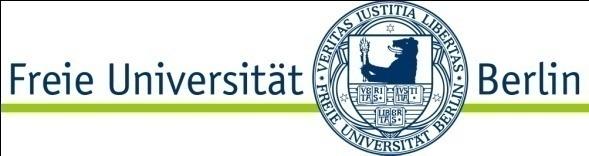 Compare spectra
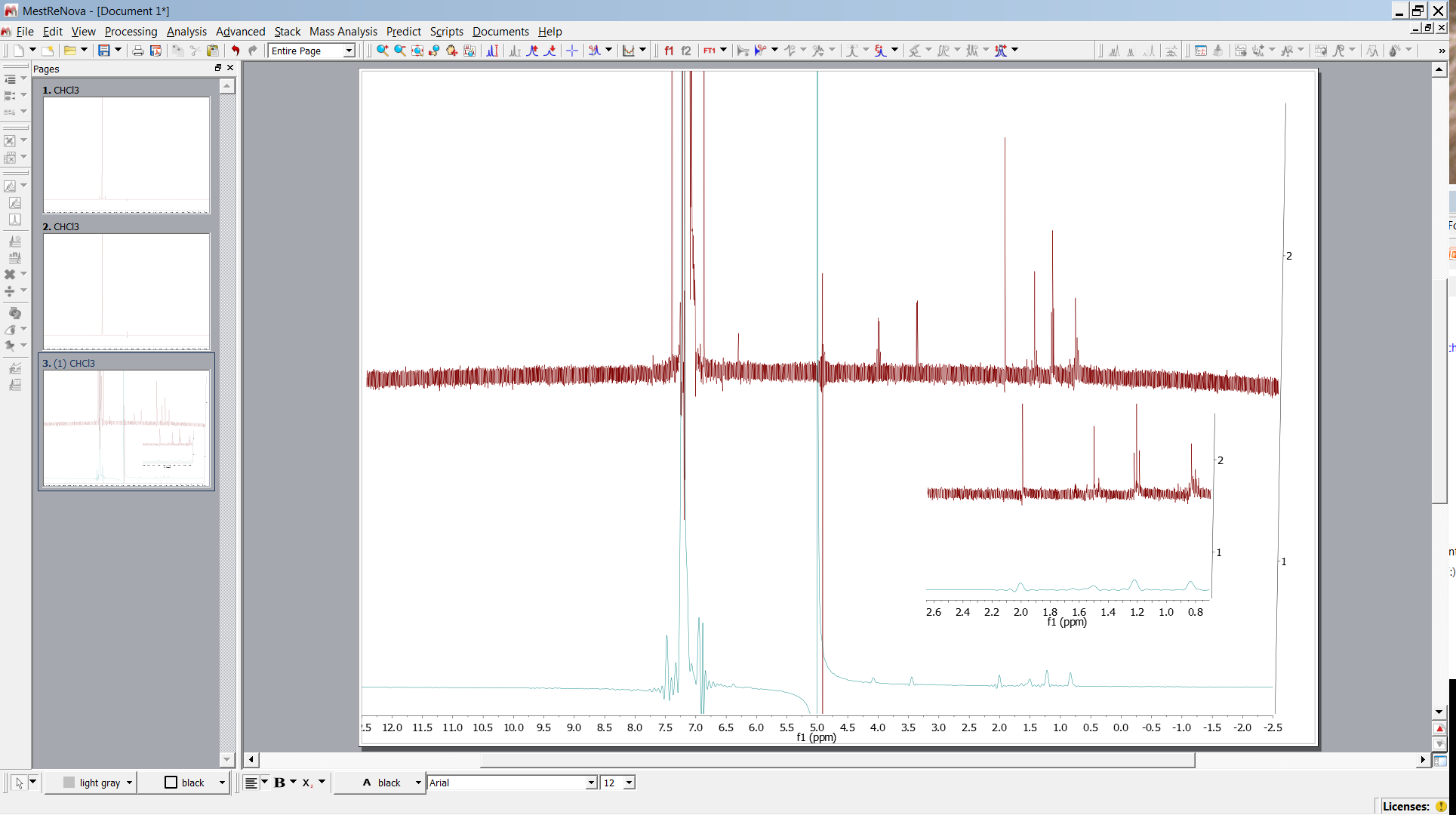 Arte Facts Digital Resolution
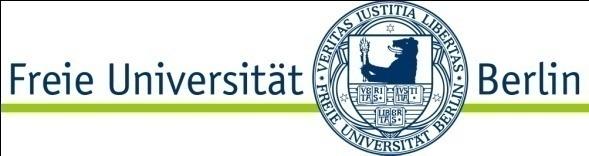 Compare spectra
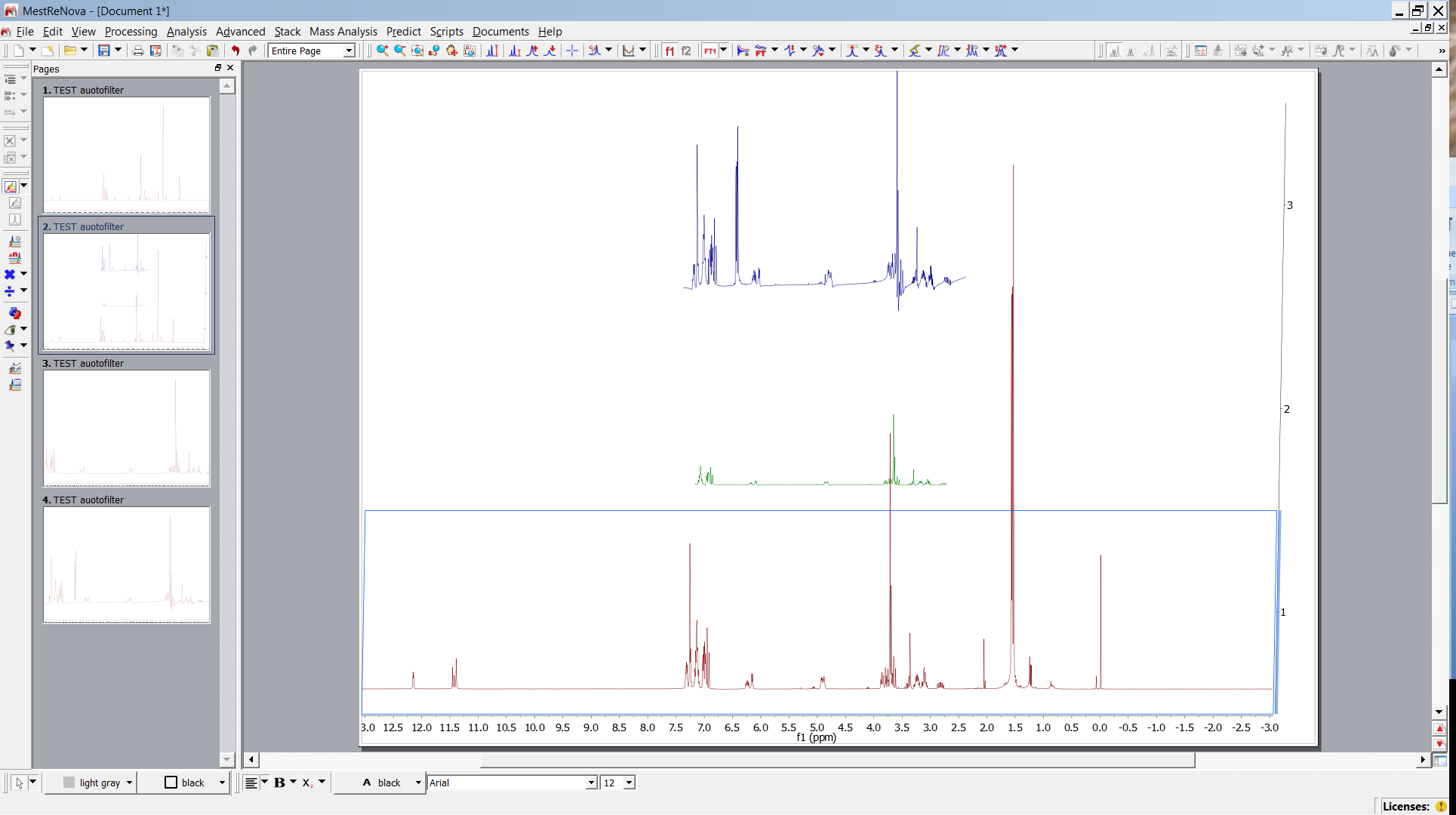 Digital Filtering
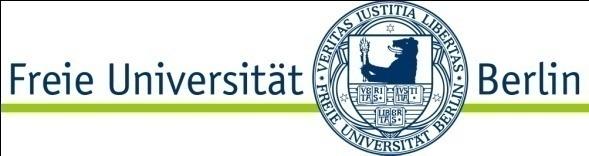 Open and stack    Filter_1hj -1,2,3.jdf
Backfolding
Small spectral range
Digital filter applied
Full spectral range
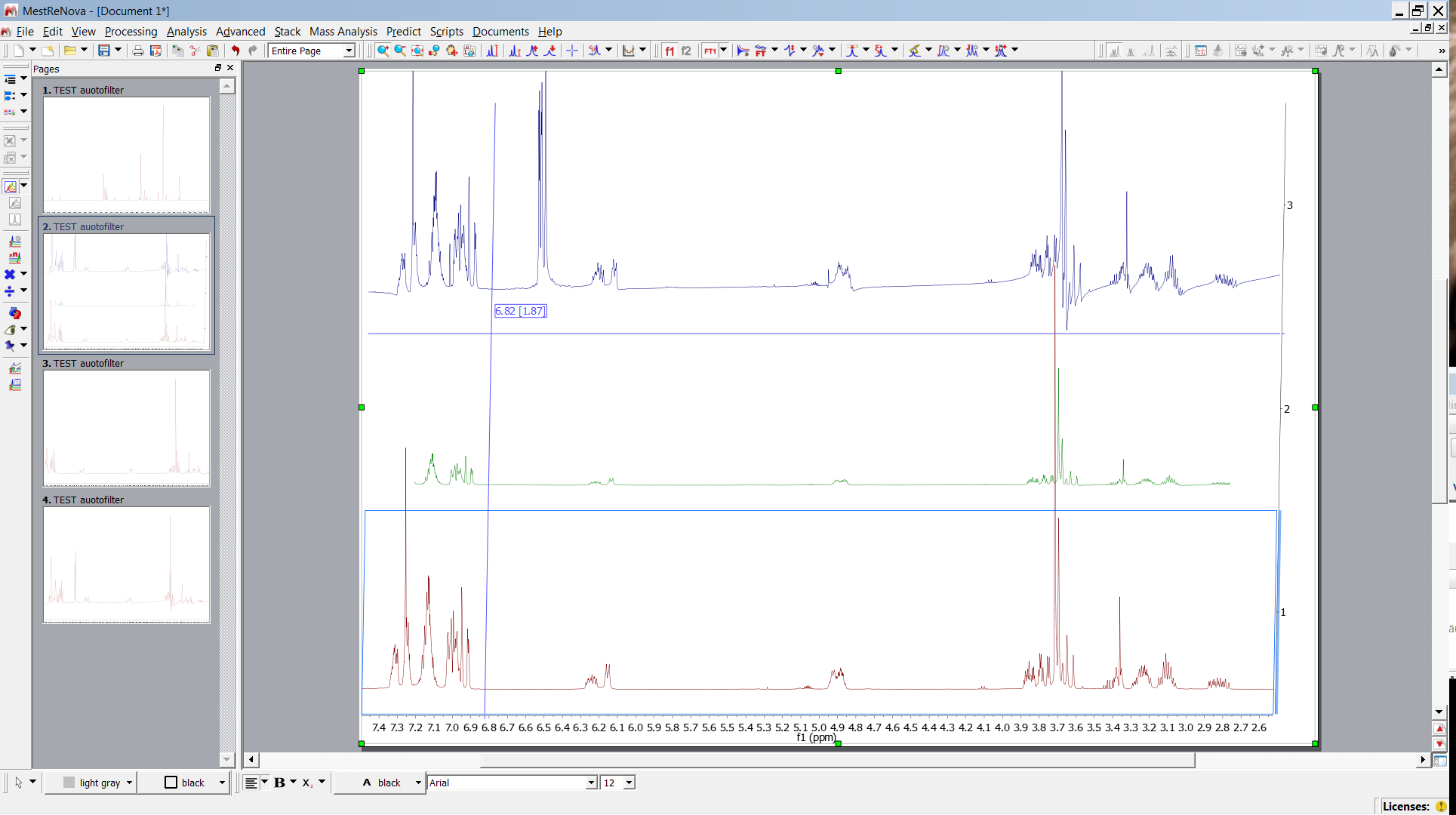 Digital Filtering
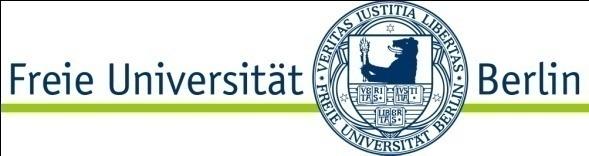 Open and stack    Filter_1hj -1,2,3.jdf
Backfolding
Small spectral range
Digital filter applied
Full spectral range
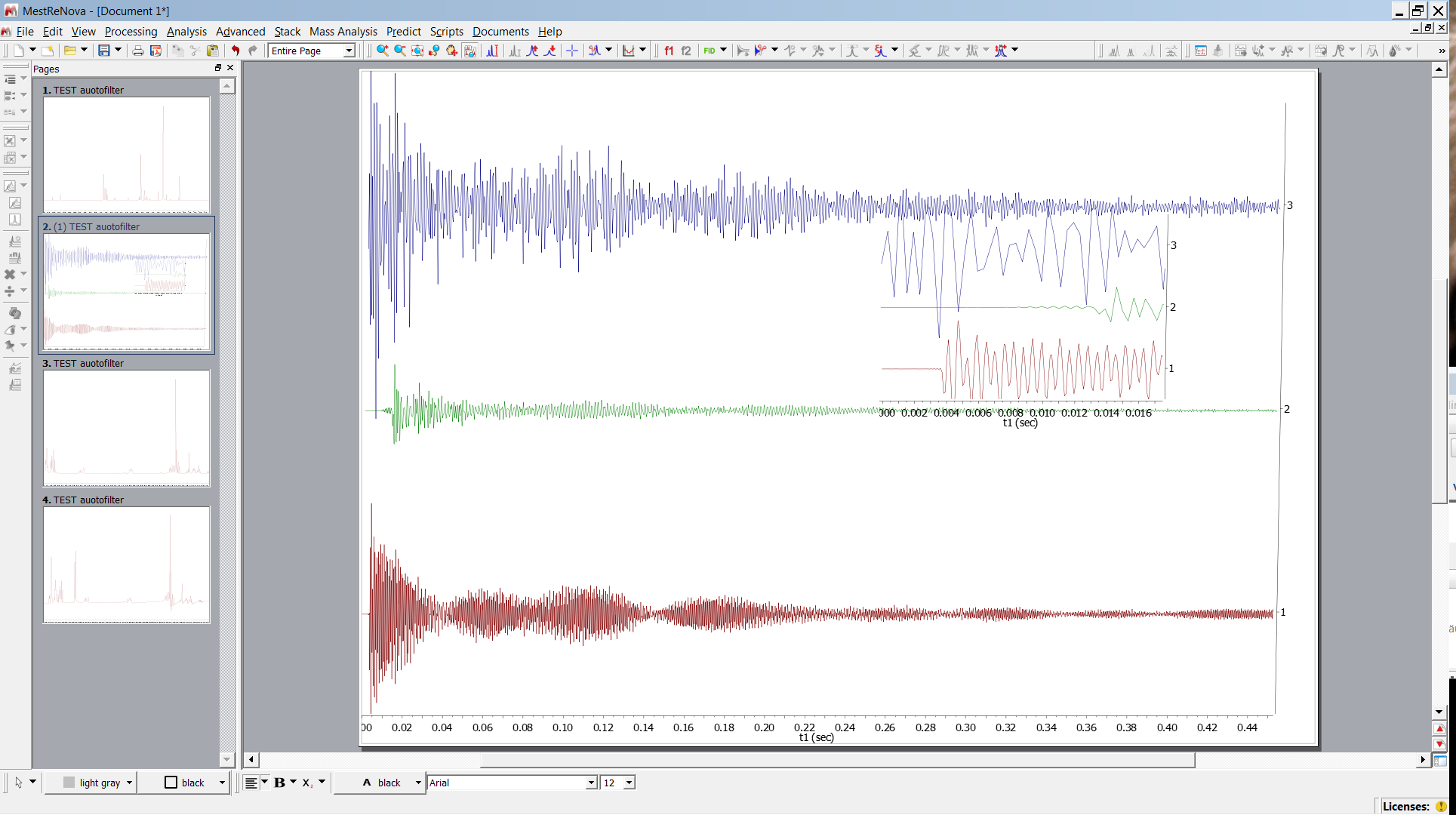 Digital Filtering
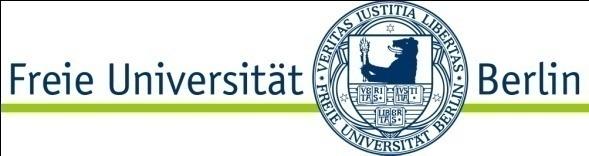 Compare FIDs
Small spectral range
sinc
Digital filter applied
sinc
Full spectral range